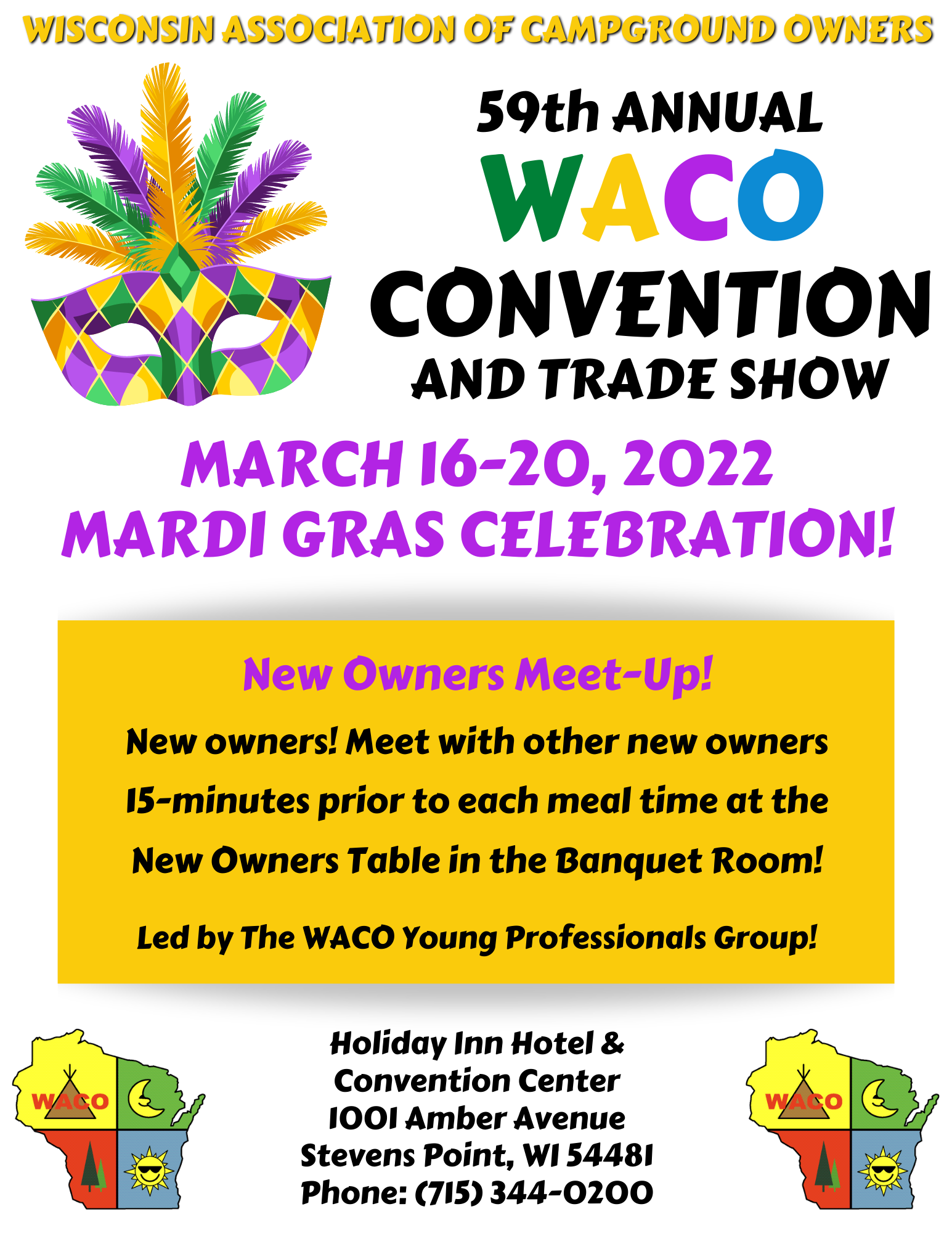 [Speaker Notes: Monday  March 15, 2021
Leave Ettrick at 5am Holiday INN Bold 
Arrive unload trailer need carts to deliver items to designated areas. 
Need to be able to pull trailer inside by 7:00 am Wisconsin Expo will begin set up at Noon – Registration area set first 
Skirted tables should be set up for registration by Monday by  8:00am Registration area needs to have 6 foot tables all the way to the ladies rest  room. 
Need CC set up for WACO – S&A-GB Live by Tuesday at Noon. 
Auction tables skirted and set up in Banquet Room by 8am Monday Classroom tables Skinny ones best. 
Lori should have radio to reach the Holiday Inn staff Monday  by 1pm
Champions Radios available – Ryan
Wisconsin Room  set up with 20 chairs and 1 table  YP group and consults 
Need closets in Banquet room  clear 
Pointer room must be available  - staff room 
Room by the pool available 
 Flash Drive for TV monitor for the hotel with our schedule ______Danielle 
Additional schedules to both Holiday INN registration areas Ryan _____
Be sure the American Flag & Wisconsin Flag are in the Banquet Room throughout convention. Lose it Friday night if we need room. 
Wisconsin Expo is paid & Contracted by WACO directly  
Holiday Inn Staff electric – get list from RICK Severson 
AV Carts & Screens in all speakers rooms & banquet room – Amber Grill 
Rick Johnson to test PA system to be sure it goes through the entire hotel. Trade show area also- Stage area in the hotel lobby to be set with sound system 
 Rick Johnson – be sure to set up the stage area in the lobby with a sound system
One skirted table in front of each speaker room for presenter – one in the back to refresh water. 
Each seminar room will be set with the handouts located and marked boxes under the skirted table in each room. 
20. Set out clip boards, pens, note items _____Kori

Small schedules stuffed in badge holders _______Kori
Trade member booth information in each booth Rick & Ryan
Set up TV with schedule on --- Rick’s Team 
Set up WACO Credit card machine – Tinker
GBF CC machine as Backup – 
W9’s – Tinker be sure everyone gets one who needs one
Set out Waco planners --Kori
VIP bags in hotel rooms ----Lisa 
Set up speakers gifts & Registration  ---Laurie Smith 

Water & Pop Ice containers – Ryan
Tape up all sponsors on wall & in Bathroom – Express too use painters tape - Ryan

Familiarize yourself with the Holiday Inn Shipping and Receiving - Ryan]
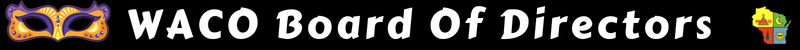 Be our eyes and ears – if you hear about, or see something that needs to be corrected, be sure to let your Board Members or Executive Director know!
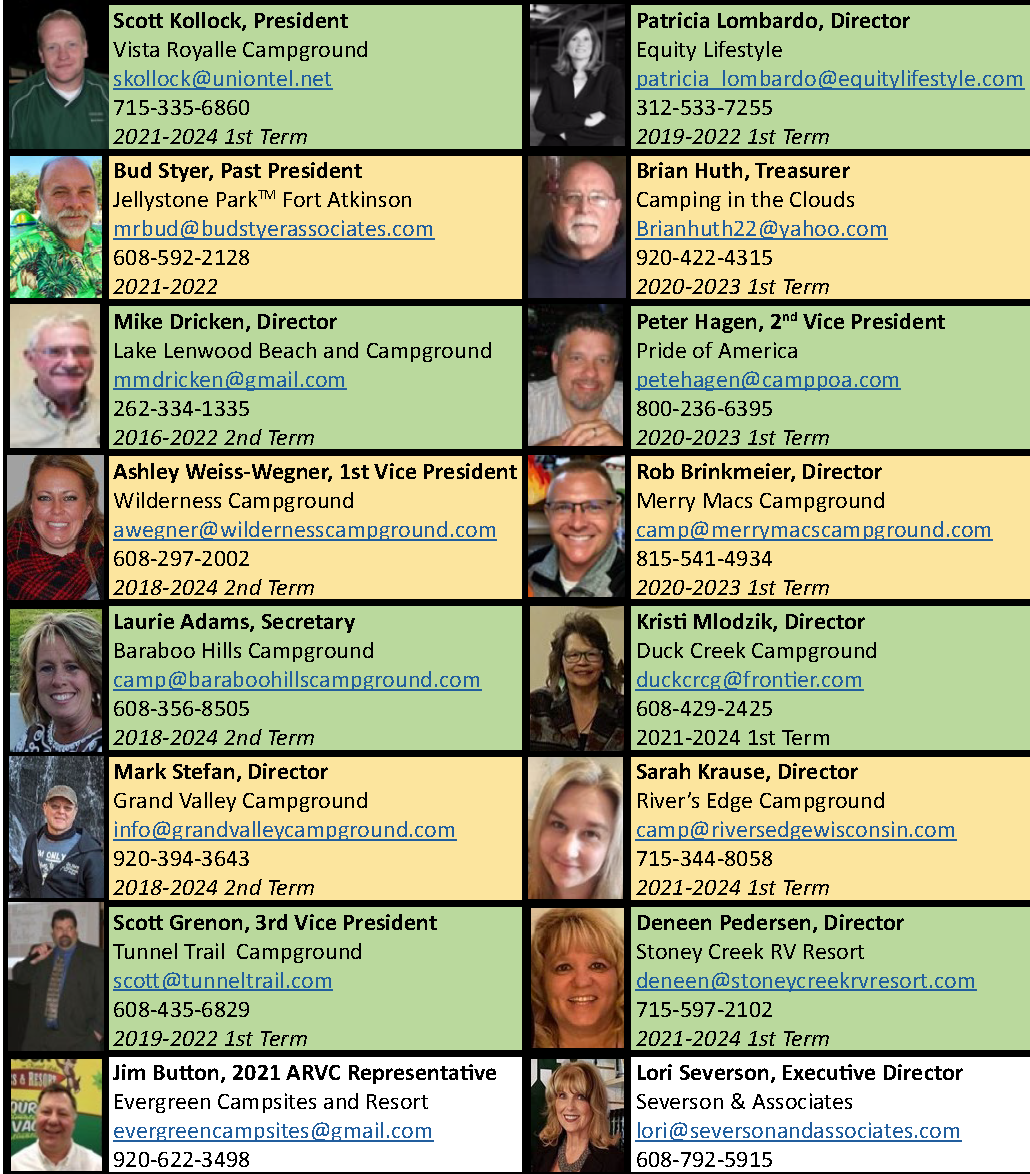 Our goal is to make this conference easy for you to attend and enjoy. Please don’t hesitate to tell a staff member immediately if you need assistance. Our members mean the world to us and we are happy to help in any way we can. If you have an experience that is not world class, please let a member of the WACO Board or your Executive Director know immediately. Your experience here is important to us. If you are new to the convention – just look for a STAFF member or a Board Member.  There are no silly questions – we are happy to help!
[Speaker Notes: Monday  WACO Staff: 	Everyone unloads till that piece is complete 			
Kori		Speaker setups
Michelle/ Laurie Set up 	Registration- QuickBooks 
Carla/Lori 		Walmart 
Lisa/Alice/Marylin 	Set up silent auction 
Ryan/Becky		Unload – walmart run- Set up soda & water stations 
Aunt Alice 	Raffle set up 
Matt	Set up computers 

Ryan/Becky 
Booth Set ups: 
WACO – 	Area set up for holding extra handouts after sessions Brochure holders 
	Large Sign that says “update your website here” 
	Large sign “Pick up your directories Here”  Campground Name Lines on clip board – Enter at convention

Carla/Ryan/Becky/Laurie Smith  - GBF booth set up 

Ryan -  Water/Soda stations signage and donation bottle 
Registration – Kori/Laurie/Tinker
____Fanny packs or Money Bags-   Receipt books   Hand in receipts to registration  - plan for who is to sell what when 
____Prepare an envelope for campgrounds to keep receipts  
____W9s
Rick’s Team
Valet Directory Pickup – Let registration know who has picked up directories  - Michelle 
Rick’s Vendor area team to encourage campground owners to take directories – establish a pick up area. 
Kori  - each days speakers and hand outs prepared and under tables, evaluations, golf cart tickets - Speaker Registration Signage– Bag with program, water, Ticket for Speakers Gift -Speaker Badge, Hotel Confirmation – print off /Need a table near registration for Speakers to register – nice poster
Campground certificates plenty available- for hotel volunteers –$25 WACO increments - $100 increments to pay speakers
Followup reminders to Point Brewery – we should get a delivery on Wed – we are in charge of setting up the beer tasting on Thursday – full bottles – Ryan/Becky to man

___Inserts for participants people who paid  – Michelle – Laurie Smith pictures and documentation – get documentation to Kori to send to each person who inserted
___Electric strip set up in Pointer room 
___Power Strip for registration – be sure to take the large yellow ones and have at least 3 

Ryan – hang up WACO  banners 
___Waco banners stand up 
___Stuff vendor bags with chips, water, gum, and program
___Set out vendor bags

Campground bags: Kori
___inserts from paid trade members
___Survey 
___Program 
___pen with sanitizer 
___wipes sanitized wipes


Booth bags 
__Gum
__Chips 
__program
__campground list 
__COA invite
_]
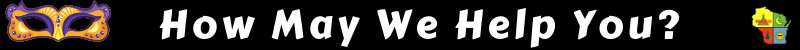 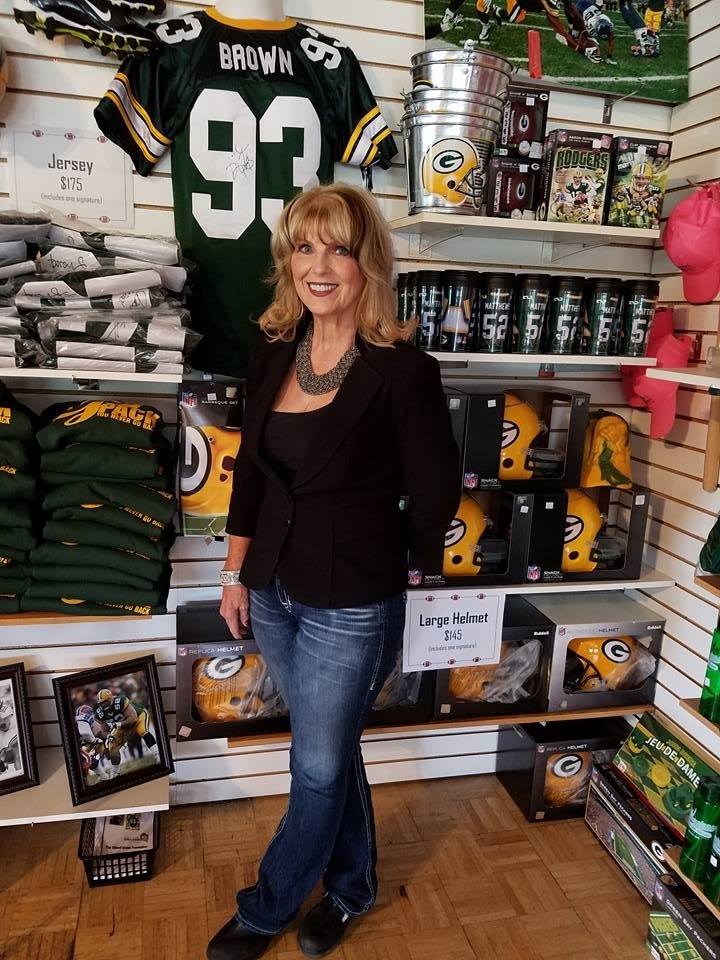 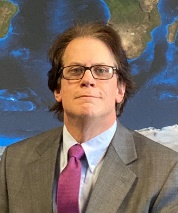 Lori Severson – Executive Director
Address: P.O. Box 228, Ettrick, WI 54627
Email: lori@seversonandassociates.com
Phone: 608-525-2327
Fax: 608-525-2328
Cell phone 608-792-5915
Mark Hazelbaker- Attorney
Address: 559 D'Onofrio Drive, Suite 222,
Madison WI 53719, 
Direct Email: mhazel@tds.net
Direct Line: 608-622-2300
Have a question? We have the answer! Call any number below.
WACO Executive Director  
Lori Severson	608-792-5915

WACO Staff
Carla Brown	608-790-1756
Danielle Todd	608-386-0752
Tina Severson	608-386-3673
Lisa Black		608-317-9238
Michelle Forsyth	715-225-3991
Registration 
Laurie Smith 	608-399-4817

Vendor Set-up And Direction
Rick Severson 	608-498-3760

Kids Kamp
Becky Black	608-317-9237

General Convention Questions
 WACO Office          	608-525-2327
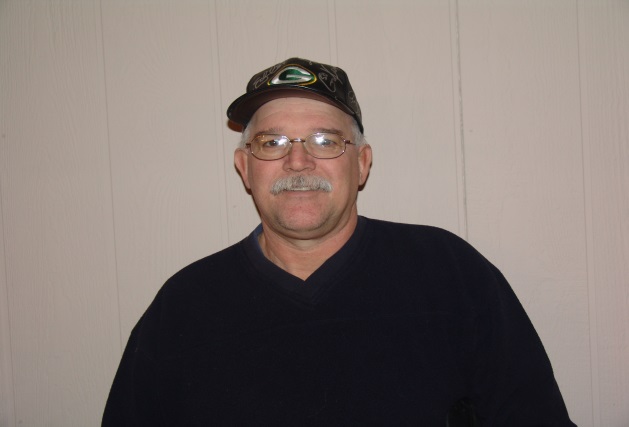 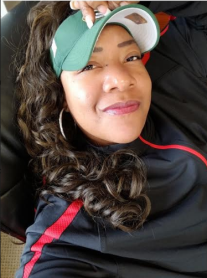 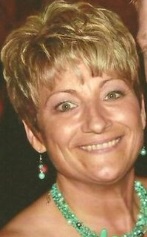 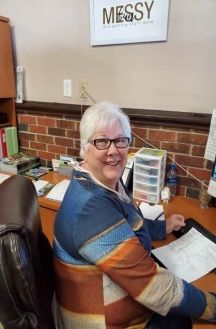 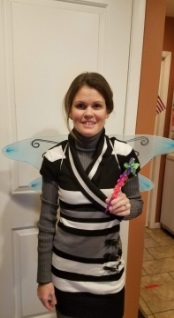 Laurie Smith
Michelle Forsyth
Rick Severson
Lisa Black
Carla Brown
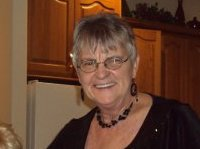 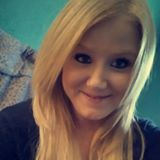 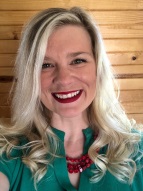 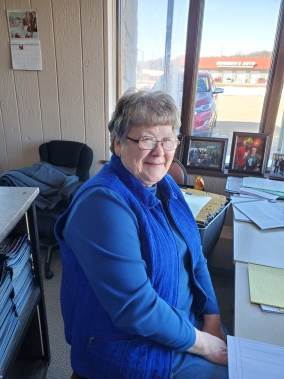 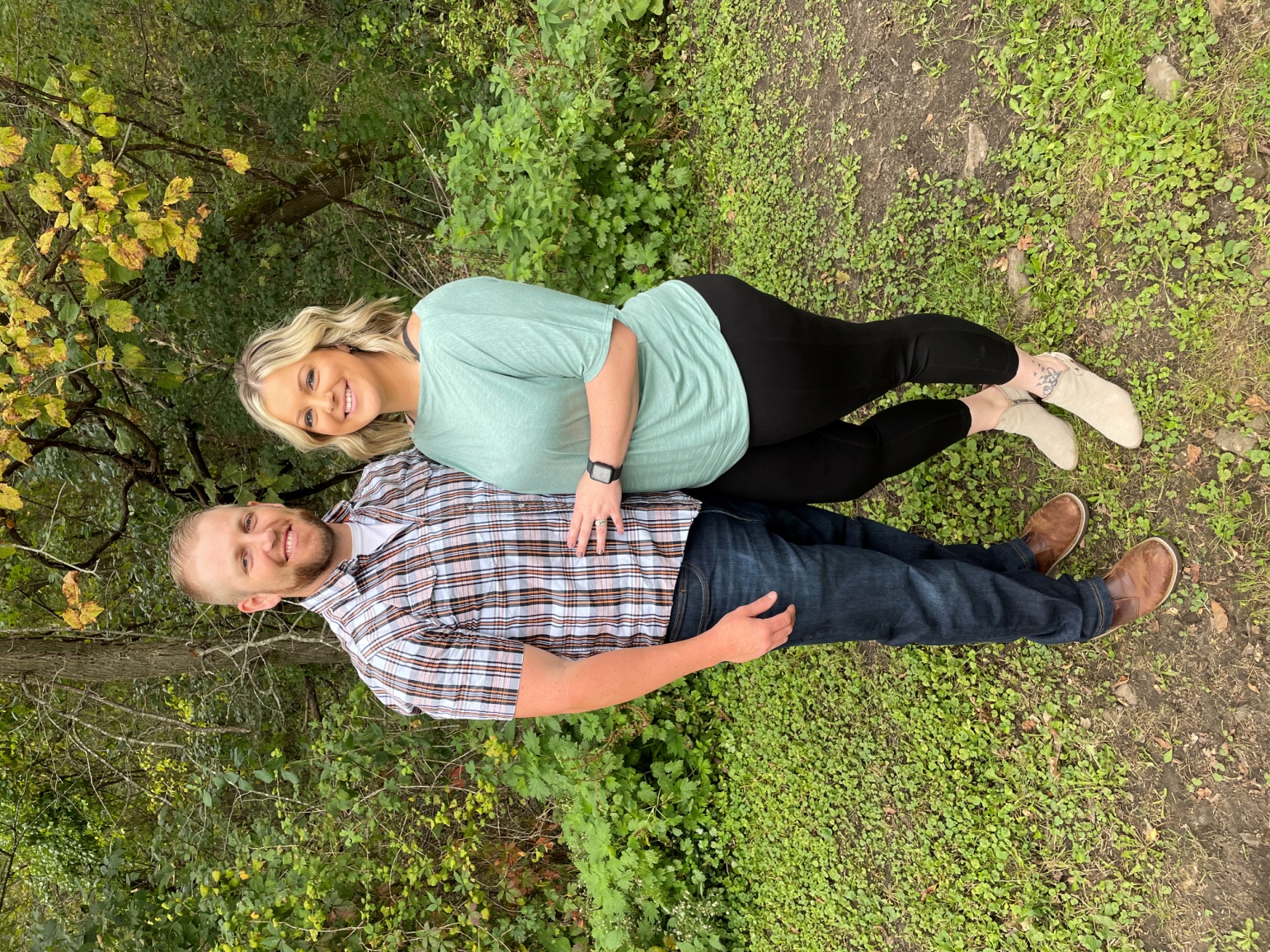 Tina Severson
Becky Black
Karen Radomski
Danielle Todd
Mary Zeigler
Our members are out of this world!  …Tell us how to make your experience amazing!
Tuesday Evening Check-in & Registration
Tuesday evening early registration will be open for the WACO Convention from 5:00pm - 7:00 pm. Our registration area is open 7:30 am on Wednesday, Thursday, Friday, and Saturday for your convenience. Registration is set up at the Holiday Inn Convention Center, directly outside of the Trade Show area. The hotel has the schedule of convention activities at the front desk if you have a question. The auction items and baskets should be taken to the registration table where they will be logged in.
Need Lori? Text her at 608-792-5915
[Speaker Notes: Gilbert Booth 

Signs about how to fundraise 
__Fundraising idea book 
__Golf Tickets  donated by Harris 
__merchandise to sign – Gilbert’s and Ron Dayne
__Raffle license 
__Helmets
__Gilbert 8x10’s 
__Gilbert Jerseys 
__8x10’s Gilbert Caden 
__Gilbert Brown 8x10’s 
__Footballs Foundation 
__Calendar for 2021
__GBF Table Cloths
__ Merchandise pickup 
___Tavern Tour Certificates
___Wellness weekend Certificates
___Boat Tour certificates

Gilberts Booth: 
___order blank for silicone wristbands
___Large Helmets 
___Mini Helmets 
___GBF Merchandise to raffle – take to registration to be put on consignment under your campground
___Sign to pick up your consignment items to raffle at the campground]
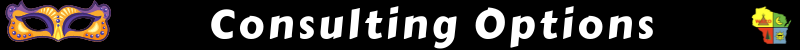 New Owners Meet Up: 15 minutes prior to each meal time! 
Location: New Owners Table in the Banquet Room
Calling all rookies and newcomers! This quick meet up is hosted
by the WACO Young Professionals group. Meet, greet and network
with others in the same new position as you are! Find a mentor and
see who knows what, and how you can get the most out of your WACO convention experience! Chat about what you’ve learned so far and what’s up next for the day!
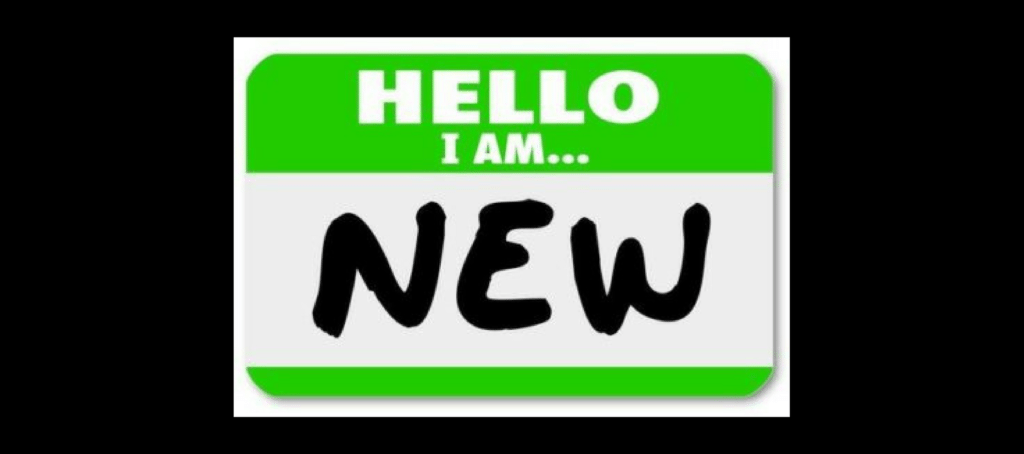 Need to know more about all the great ARVC or WACO Benefits?





Text Jim Button, your
ARVC Area 3 Representative
at (920) 570-0764 to set up
a time to chat about how both ARVC and  WACO can benefit you and your business!
Update your Campground Listing 
with Danielle Todd
Update your listing on the
WACO Website right at
convention! Bring a flash
drive with 4 or 5 photos
and we will update your
listing for you to be sure
everything is current for the 2022 season! NO charge, NO hassle! Set-up your appointment by texting Danielle at (608) 386-0752!
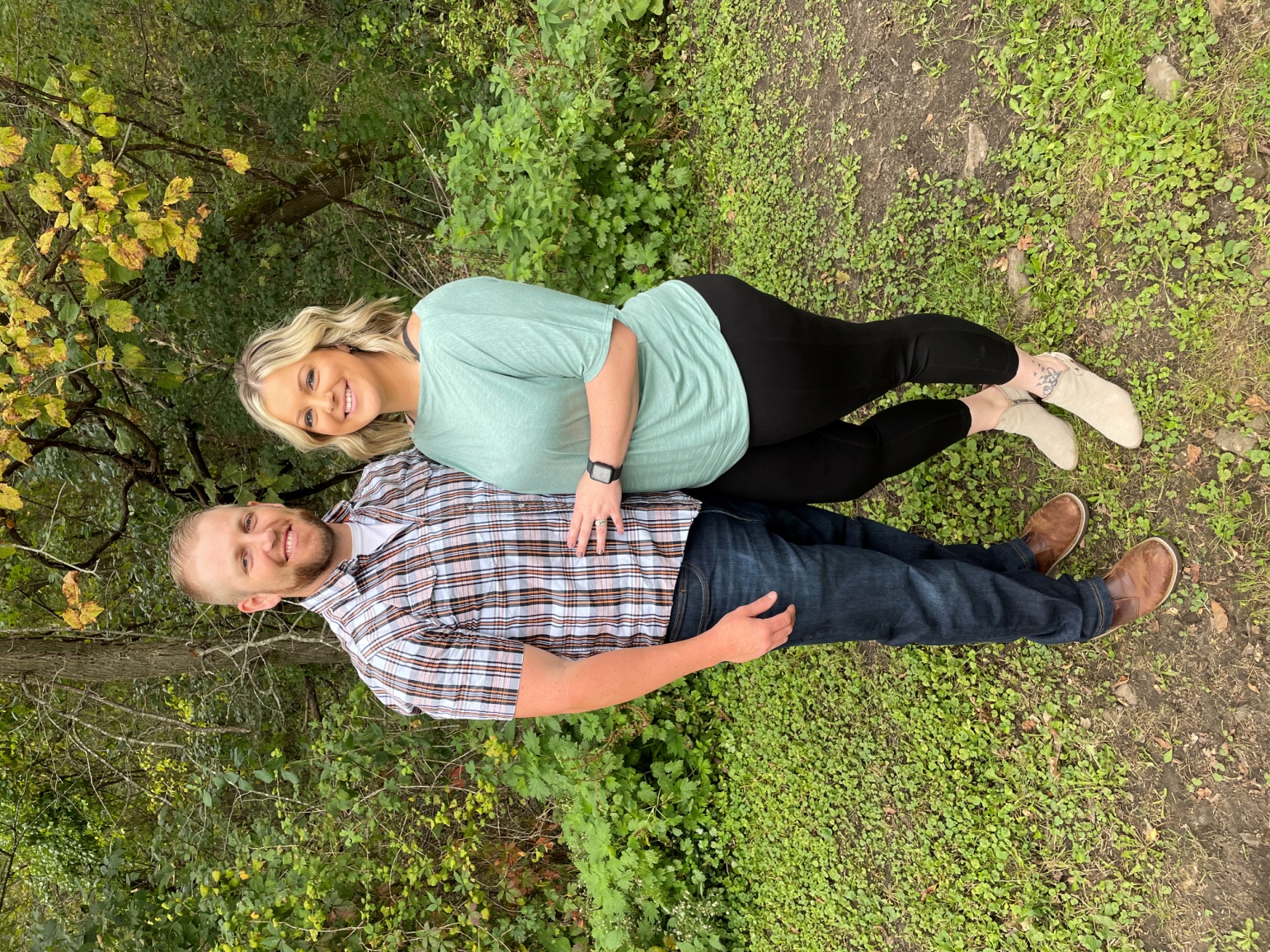 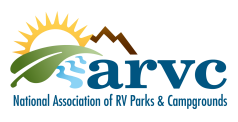 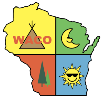 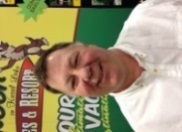 QuickBooks Consulting with CSAW Associates 

Set up a time to learn
more about how 
QuickBooks works,
upgrading or getting
started. Call or text
Chris Metcalf (WACO Accountant) at (608) 385-8946 to set up your appointment at convention!
Private Legal Consultations with
Mark Hazelbaker WACO Attorney

Talk about your personal legal issues!
Ask about agreements, review mobile
home licenses, park regulations,
Employment issues, or general legal
questions. You can see the work Mark has done with our forms, waivers, agreements, etc in the Members Only section of our website! Contact Mark by texting him at  (608) 220-7271 to set up your private session.
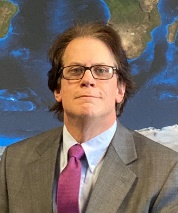 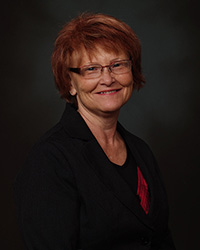 Know Your Numbers with John Jaszewski - Bring your P&L to convention
and John will show you exactly what your park is worth now and will show you
quick and easy ways to increase the value of your park. Knowledge is Power.
Whether you are thinking of selling or need more leverage for refinancing or
expanding the park, schedule a confidential consultation and John can show
you exactly what the Banker and Appraiser will be looking for. Schedule an
appointment at convention by texting John at 507-450-5626.
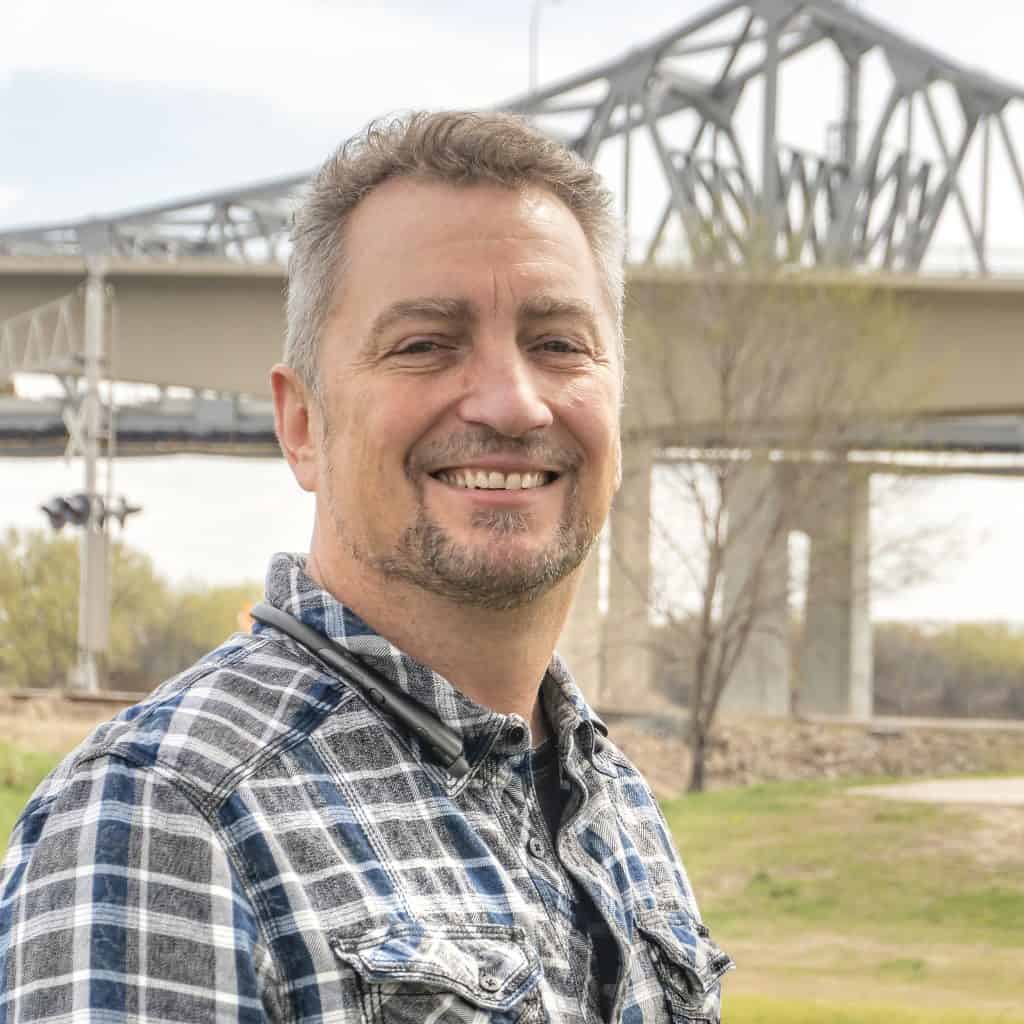 [Speaker Notes: Laminated list of how people earn golf cart tickets 
Wed WACO Staff: 

Pam  S&H booth set up 

Bonnie 
Mick 
Chris & Bill –
Lemonade Stand comes in 
__Lemons
__Sugar 
__Supplies 

___ Press passes (6 that say MEDIA ) 
___Press Release 

__speakers gifts out one of each 
__Spray Bottles 
  
__Water]
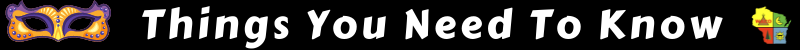 Money Made Simple
Set up your Charge Card at WACO Registration on Tuesday Night.  Your charge card will be included with your badge. It will be the same number as your auction number. Please be sure you receive a receipt with all of your purchases. Simply show your card with your auction number on it and sign for the charge.
Your auction number can be used to bid on silent auction items, live auction items, buy raffle tickets, etc. 
PAC (Political Action Council)  items are the only exception  (they must be paid by personal check or cash).
You may check your balance at any time during  the convention.
You can pay your balance by check, credit card, cash, WACO bucks or a combination!
Plan to have your account balance settled no later than 9:00 am on Sunday. 
Not from Wisconsin? No problem! We take all “out of state” currency!
Silent Auction Rules
 To place a silent auction bid, write your bidding number in the starting bid space or on the line following the  highest current bid. 
 Indicate your bid in the appropriate space on your bidding row. 
 In order to be valid, all new bids must be higher than the previous bid by at least the minimum raise indicated at the top of the bid sheet. $5.00 is the usual amount but please check each auction item.
 A bid is construed as an agreement to purchase the listed item(s) at the amount indicated. 
 All bidders must be 18 years of age or above. 
 All winning bids must be settled before 9:00 am on Sunday by cash, check or credit card.
 In order to protect the integrity of all bidders, please do not scratch out bids. Simply contact one of our volunteers for assistance if you wish to withdraw your bid. 
 The auction will close at the announced time at which time the highest bid on each bid sheet will be declared the winner. If multiple people are still interested in bidding at the end – a final bid off will be allowed where each participant puts in a final sealed bid on a piece of paper. The highest final bid will be awarded the item.
 Don’t leave the convention without written documentation of what you have purchased and won.
 Bids may only be voided by an auction volunteer or staff member.
Valet Directory Pickup
Pick up your Wisconsin Association of Campground Owners directories at the show. Simply ask any trade show associate for help loading them to your vehicle. It can be done any time throughout the tradeshow. (Note: only throughout daytime hours please.) Distribute them to your community while getting our directories in the hands of your guests. 

Earn 20 $1,000 VISA gift card entry tickets by picking up your directories!
See something that needs our immediate attention?
Call Lori at 608-792-5915
Sunrise to sunset!
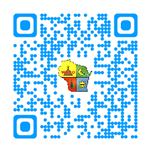 Visit the WACO Website! Scan me!
[Speaker Notes: Matt  Set up projectors in each room – be sure presentations are ready & laptops. Registration
Matt to hook up printer to make copies 
____Need Lori’s Printer from the office 
___ Need Laptop that can connect to S&H office or way to get on SAGE
___Need Speakers from the office 
___Need Projectors packed – need count
___All available laptops – need count
___Copy the data base and put on a laptop
___WACO CC machine/S&H machine 
___Cameras
___extension cords – 10 feet 


Pre –Con Meeting noon  on Tuesday  Rick & Lori & Lisa Danielle & Carla –  3:00 pm]
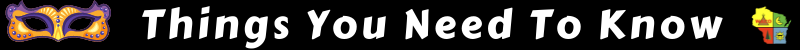 Can’t Attend a Seminar?
All seminars and information (if provided by the speaker) are available for our members. If you were unable to attend a session, please feel free to pick up the materials near the WACO desk. This information is available on a first come, first serve basis and if seminar information is provided prior to convention.  Information from seminars will also be available on the WACO Website in the “Members” tab two-weeks post convention. Video taped seminars will be available on the website! Zoom in and see the completed seminars on the website.
Earn $4000
to spend at 
the trade show!

Earn $1000 to spend at the trade show if you have the basket or combination of baskets, that raises the most money Friday Night! Yes you can combine several baskets!

Earn $500 if you win the PAC auction gift card!

Earn $1000 to spend at the trade show if you bought from the right supplier Friday. Winner drawn at Friday Evening Dinner.

Win $1000 to spend at the trade show if you purchase from the right supplier Saturday morning! Winner drawn Saturday at 3pm!  

Win an extra $500 to spend at any Show Sponsor! Pulled at our Trade member Dinner Friday Evening. 

ALL money is to be spent at trade show
Show $$$
Basket Social 
Bring the best campground basket and win bragging rights! Earn the traveling trophy for the basket with the best sales numbers on Friday night! The basket winner also gets $1000 to spend at any supplier on Saturday! And EVERY campground that brings a basket gets tickets to win a $1,000 gift card. If you enter multiple baskets the TOTAL is added together!  Ask your suppliers and communities to contribute and earn your community/campground a mention on the WACO Campground website & directory! Last year the winner was Champions Riverside Resort.
How To Earn Tickets to Win
A $1,000 VISA Gift Card!
50 tickets for Registering before January 31
50 tickets for presenting a class!
50 tickets for every auction item you bring.
50 tickets for every $200 sponsorship level! 
25 tickets for purchasing raffles from registration
20 tickets by picking up your directories.
20 tickets for each bottle of liquor you donate 
20 tickets for bringing a bottle of wine! 
5 tickets for each educational course you attend.
5 tickets for each course evaluation turned in. 
20 tickets for every batch of 100 GBF cookbooks
      you purchase to sell in your park
40 tickets for bringing a basket.
20 tickets for any PAC fund donation you make. 
20 tickets for every $100 you spend at the auction
10 tickets for each raffle item you purchase.
30 tickets for attending the round tables on Sunday
30 tickets for returning Convention critique on Sunday
20 tickets  for participating in any Basket Raffle 
20 tickets for attending the Wednesday night event
20 tickets for completing the WACO survey! 
25 tickets for participating in the PAC auction!
25 tickets if you registered in advance! 
5 tickets for introducing a new member! 
30 tickets for every vendor you purchase from.
Bring your receipts to registration.
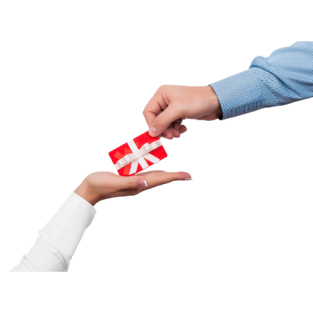 Win a $1,000
VISA Gift Card!
Earn your tickets!
Participants are responsible for collecting their tickets. Sunday morning simply rip your tickets in half. You keep one half and the other half goes in the bucket for the drawing.  Must be present on Sunday at 11:00am to win!
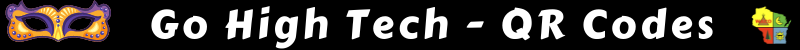 Sometimes having everything on your phone or tablet can be convenient. We understand that. You are now able to download each convention day’s schedule onto your mobile device to ensure you are in the loop for that days activities. Open the camera on your Smartphone or a QR Code Reader App, scan the codes above and watch as each day appears!
HAVE YOU JOINED OUR TEXT CLUB YET?
   








Simply Text “WACO” to 25827
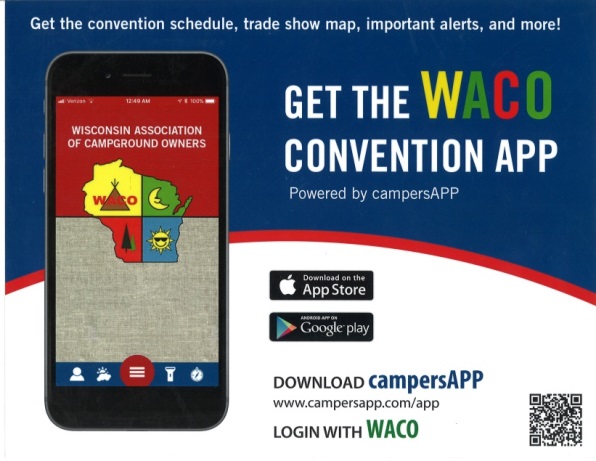 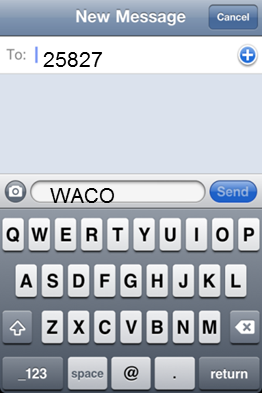 140+ of your 
friends have! 
Receive updates 
& urgent messages 
concerning WACO
 on your phone!
WACO Members who helped 
with a presentation for the
WACO conference get 50 $1,000 VISA Gift Card entry tickets per session! Please get them at Registration! Thanks so much for helping us all be a great industry!
Feelin’ Social? Tag Us!
#CampWithWACO
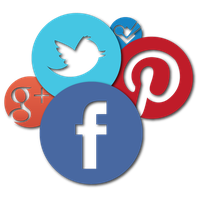 /wicampgrounds
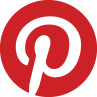 @wicampgrounds
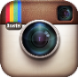 @wicampgrounds
Want to volunteer to help with WACO projects? Contact  WACO
or your Board of Directors!
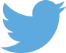 /wicampgrounds
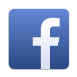 Information from seminars (if available from presenter in digital form) will be available on the WACO Website in the “Members” by two weeks post-convention.
[Speaker Notes: __ Matt to set up equipment by noon on Tuesday 
__Pull tabs Mark and put in Gilberts Booth]
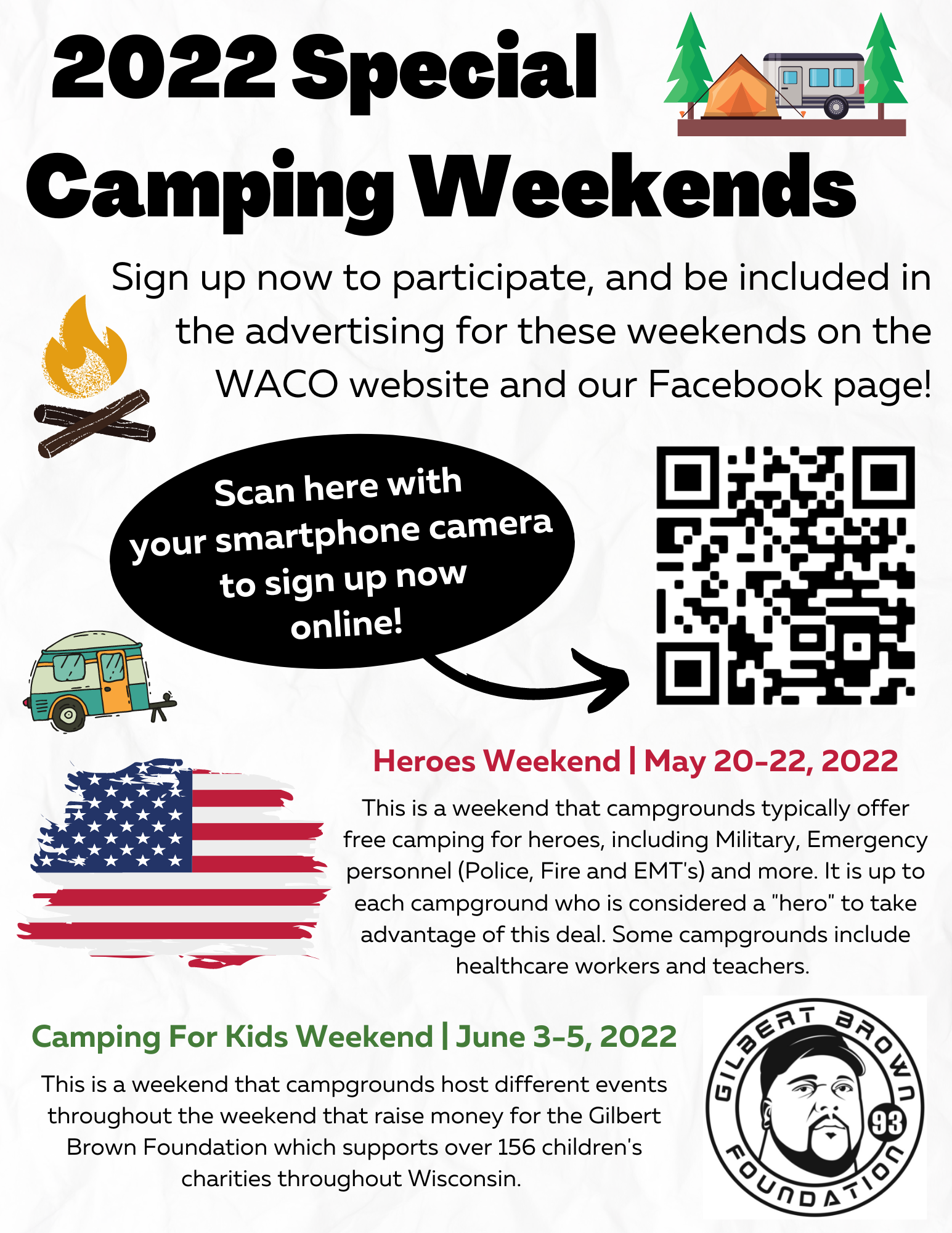 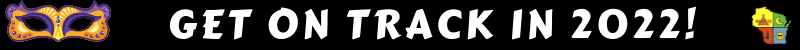 NEW IN 2022!
SEMINAR ‘TRACK’ GUIDANCE!

Here at the WACO Convention, we believe that knowledge is power! We always strive to give you the best variety of educational seminars to help you succeed, no matter your business role! So this year, we wanted to provide you with a bit more guidance on navigating our seminar options based on your position at your park.

Our new color-coded system in the program will help you quickly see what seminars will help  you ‘STAY ON TRACK’ in your role and help you to become a better version of yourself,
no matter what your job description says!

This color-coded track system is simply a guide to get you started. You are, of course, always welcome to attend ANY session you feel would benefit you.
Any seminar box left in white can benefit all attendees! 
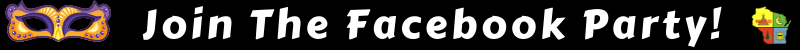 Ever wonder how campground owners get information quickly from so many resources?
Join us in our Facebook group...
WACO Campground Members

It’s a private group where you can ask anyone a question and they will give you their opinion!
You can buy and sell, ask questions, create a survey or show off something new in your park! 

There is also an Activities Group specifically for WACO members as well. Gather up some great ideas any time of the year!  We currently have over 220 members. Come and join the party!
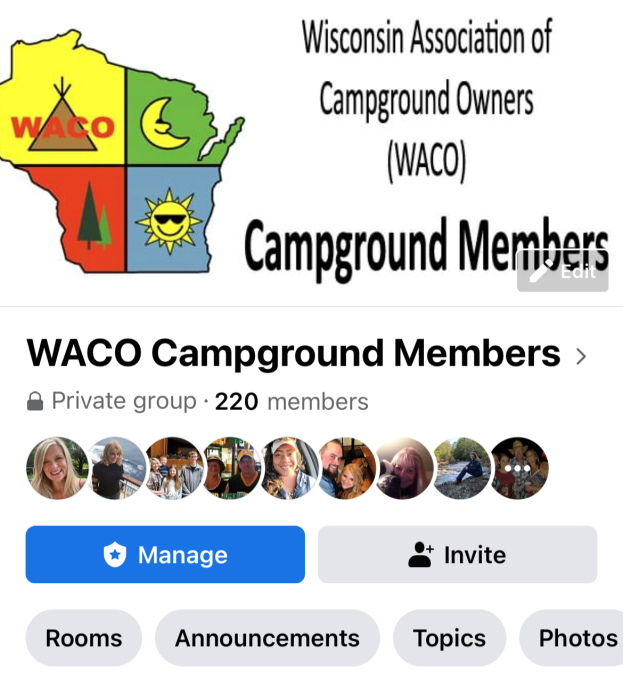 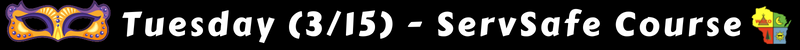 New! Additional ServSafe course being offered
on Tuesday  3/15 from 8:30am to 4:15pm!
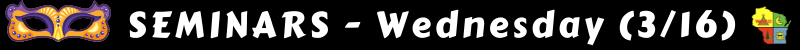 *Please note that the two daylong seminars (ServSafe & CPO Pool School) REQUIRE pre-registration!*
Other Seminar Ideas
 Creating a positive work environment
 Using SEO as a marketing tool
 Generating revenue through special events
 Creating food menu items
 Improving workplace communications
 Creating community – a class on fundraising
 Propane training
 Creating Employee Loyalty
Seminars boxes left in white can benefit all attendees!
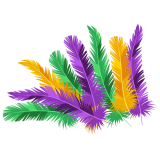 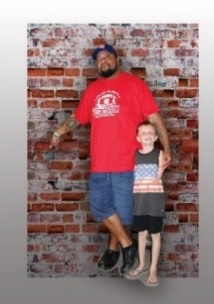 Grab some free lunch and learn some great tips for gathering community support. Learn how to get groups to visit your campground & community.  Brainstorm ideas on what to do for GBF Camping for Kids weekend. Presentation from campground owners who are currently raising funds where you’ll learn what works and doesn’t. Try out some actual
raffles to see  how they work! Leave with a book of ideas!
The Pointer Room holds 12 people max. This room will host some new, but mostly repeat, seminars
so people have a chance to attend them if they are at the same time as others they want to see.
[Speaker Notes: Pizza – Prep and Delivery  
Have enough pizzas for 250 ready by 12 sharp - Denny 920-883-7851 Brew Pub Pizza will donate enough for 300 people 
____Put lasagna in to warm up ready for 12 Ryan 
____Chips  Donated from Frito Lay should arrive by Monday – Ryan 
____Donation Bucket -cash or area to write their bid number on. Kori
____Dessert  
____125 breadsticks from Fazolis at 11:30 


Be sure we have Lasagna warmed and ready  (Rick Question) silverware? 
Ryan/Lisa/ Alice/ to set up and serve 

Laurie Registration 
Michelle/Chris Metcalf/Andrea all  Quick Books data entry		
Tinker – Enter evaluations as we get them in to the system 
Laurie Smith- Speakers Gifts Must show a ticket for a Speakers Gift 
Lisa have the speakers gift table prepared 

Facilitator schedule Wed.  - Facilitators introduce and make housekeeping announcements
8:30-9:30am
Panel on Rental Units – Kori – Zoom link:
Customer Service – Carla– Zoom link: 
Politic & Government – Danielle – Zoom link: 

8:30-Noon
Stores from Another Universe – Lisa/Julie – Zoom link:

9:45-10:45am
Man Cave Topics – Kori – Zoom link:
Give Em The Pickle – Carla  – Zoom link:
P&L for Food Service – Danielle – Zoom link:

11:00-12:00pm
IT Issues Cracker Barrel – Kori – Zoom link:
Housekeeping – Carla – Zoom link:
Kitchen talk: Q&A on Food/Menu/Kitchen – Danielle – Zoom link:

Noon – 1:45pm 
Lunch & Learn – Tinker – Zoom link:

2 – 3pm 
Mastermind – Danielle – Zoom link:
It’s all about the stuff – Tinker – Zoom link:
WI-FI – Tina – Zoom link:
Cracker Barrel: Best office practices – Kori – Zoom link:

3:15-4:14pm
Renovating Your Park on a Limited Budget – Tinker – Zoom link:
Voice of the Camper – Severson & Associates – Zoom link:]
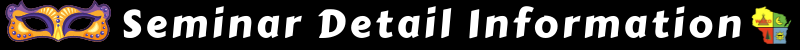 SEMINARS - WEDNESDAY MARCH 16
Morning Seminar Descriptions
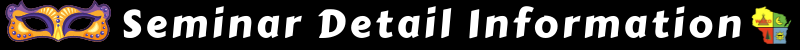 SEMINARS - WEDNESDAY MARCH 16
Morning Seminar Descriptions
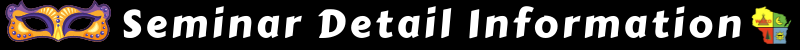 SEMINARS - WEDNESDAY MARCH 16
Afternoon Seminar Descriptions
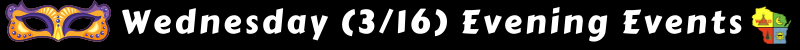 Cash Bar Opens!
Take part in some informal networking!
Get your Loaded (Or Unloaded!) Lemonade
FOR ONLY $3.00! A True Fan Favorite!
4:00pm
Featuring…
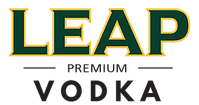 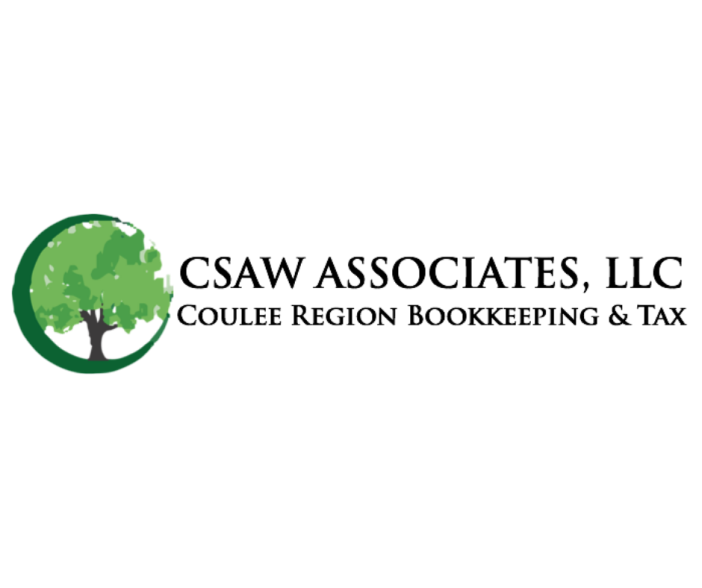 Tonight’s special $3 pricing is sponsored by:
ARVC 2022 Member Updates
4:30pm
Held in the Banquet Room
 ARVC and WACO As Partners: How Members Benefit!
Paul Bambei, ARVC President/CEO – ARVC
Lori Severson, WACO Executive Director
Jim Button, ARVC Area 3 Representative
Joe Walter, Group 20 Member
Plus 20 Group Info!
Mardi Gras Murder Mystery Party!
(Held in the Banquet Room)
5:00pm
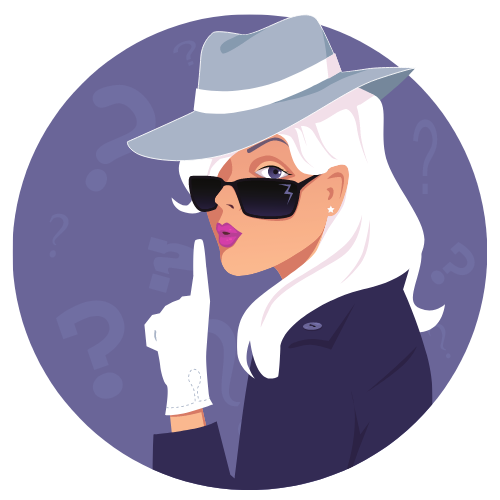 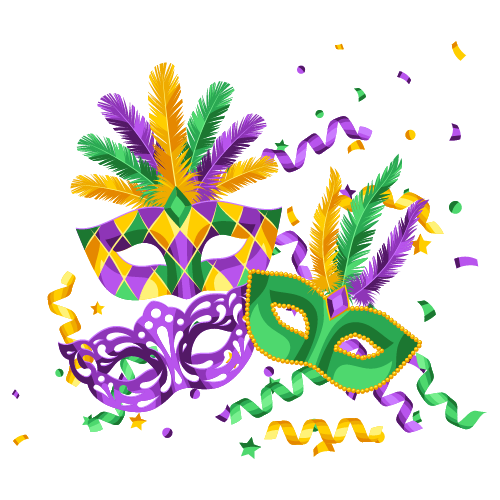 Dinner included in tonight’s fun and Mardi Gras drinks will be served
by your sassy bartender, Patricia Lombardo! Participate or sit back and see who can solve the mystery!
[Speaker Notes: Scott/Rick cook the brats 

Severson & Associates sponsorship portion – Punch cards to use for participants who play bingo with you each week – they can get a bingo shirt after so many games.  Or a bingo bag after another so many games. 
Danielle to explain what S&A can do for you – how they can play virtual Bingo – how they can make money by selling bingo bags – shirts etc. 

Bingo Prizes 
___Aaron Rodgers print 
___Booze bucket 
___TV 
___Tablet 
___5 other autographed items 
___$100 WACO Bucks 

Wine – Tasting  - Nikki
Beer Tasting – Sand Creek 

$10 Candy Bar sales - 

Popcorn/Snack Bar/ Rum punch/Lemonade – Sellers  Danielle – Tina – Kori- Becky 
Glasses/Straws

Danielle – Virtual Bingo if needed – Explain Bingo Baker 

Purchase popcorn machine resell on a raffle 

Carla to announce and play music 

Wed night: Lisa to assist Carla with Bingo

Dual Bingo sellers: $5 per card One color for Chip Bingo/One for Baskets  - 2 sets 
Andrea
Bonnie 

Write your number bingo - 
Andrea
Bonnie 

Purse Bingo / Raffle  - Carla 

Spin the Bottle – Ryan 
Dollar Auction – have as an option 

Decorating Wine Glass – Kori set it up $5 per glass or beer mug]
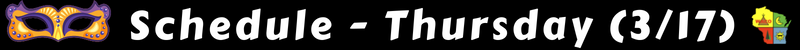 Storm Safety In Your Park
Other Seminar Ideas
 Simple Ideas to boost your revenue
 The new one minute manager
 Purchasing power
 Campfire stories – chatting all successes and failures
 Big ideas little money
 Your attitude and why it matters
 21st Century traveling
 Cyber security
 How to save money on electric, wood, ice and other camping essentials
 Benchmarking – Site Nights
 Machine Safety
Seminars boxes left in white can benefit all attendees!
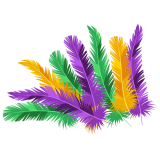 Dignity –
The state or quality of being worthy of honor or respect.
-True to myself
-Mean what you say
-Back up what you say.
Mr. Clamon – Dr Elizabeths hubby need information
Learn the inner workings of Severson & Associates/GBF/  – what is the relationship between them and how does it all work. Q&A session
The Pointer Room holds 12 people max. This room will host some new, but mostly repeat, seminars
so people have a chance to attend them if they are at the same time as others they want to see.
[Speaker Notes: Pizza – Prep and Delivery  
Have enough pizzas for 250 ready by 12 sharp - Denny 920-883-7851 Brew Pub Pizza will donate enough for 300 people 
____Put lasagna in to warm up ready for 12 Ryan 
____Chips  Donated from Frito Lay should arrive by Monday – Ryan 
____Donation Bucket -cash or area to write their bid number on. Kori
____Dessert  
____125 breadsticks from Fazolis at 11:30 


Be sure we have Lasagna warmed and ready  (Rick Question) silverware? 
Ryan/Lisa/ Alice/ to set up and serve 

Laurie Registration 
Michelle/Chris Metcalf/Andrea all  Quick Books data entry		
Tinker – Enter evaluations as we get them in to the system 
Laurie Smith- Speakers Gifts Must show a ticket for a Speakers Gift 
Lisa have the speakers gift table prepared 

Facilitator schedule Wed.  - Facilitators introduce and make housekeeping announcements
8:30-9:30am
Panel on Rental Units – Kori – Zoom link:
Customer Service – Carla– Zoom link: 
Politic & Government – Danielle – Zoom link: 

8:30-Noon
Stores from Another Universe – Lisa/Julie – Zoom link:

9:45-10:45am
Man Cave Topics – Kori – Zoom link:
Give Em The Pickle – Carla  – Zoom link:
P&L for Food Service – Danielle – Zoom link:

11:00-12:00pm
IT Issues Cracker Barrel – Kori – Zoom link:
Housekeeping – Carla – Zoom link:
Kitchen talk: Q&A on Food/Menu/Kitchen – Danielle – Zoom link:

Noon – 1:45pm 
Lunch & Learn – Tinker – Zoom link:

2 – 3pm 
Mastermind – Danielle – Zoom link:
It’s all about the stuff – Tinker – Zoom link:
WI-FI – Tina – Zoom link:
Cracker Barrel: Best office practices – Kori – Zoom link:

3:15-4:14pm
Renovating Your Park on a Limited Budget – Tinker – Zoom link:
Voice of the Camper – Severson & Associates – Zoom link:]
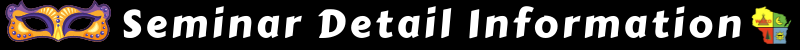 SEMINARS - THURSDAY MARCH 17
Morning Seminar Descriptions
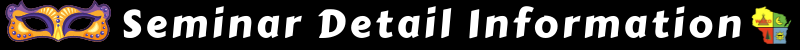 SEMINARS - THURSDAY MARCH 17
Morning Seminar Descriptions
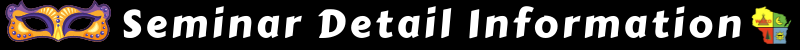 SEMINARS - THURSDAY MARCH 17
Morning Seminar Descriptions
SEMINARS - THURSDAY MARCH 17
Afternoon Seminar Descriptions
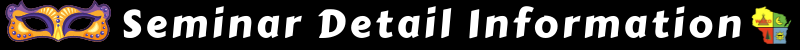 SEMINARS - THURSDAY MARCH 17
Afternoon Seminar Descriptions
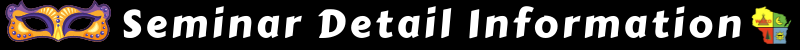 SEMINARS - THURSDAY MARCH 17
Afternoon Seminar Descriptions
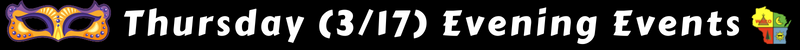 Gather food from Suppliers to supplement the steak fry.  Also for Wed night
Root beer Floats Sponsors: Point Brewery & 
Taylor Soft Serve
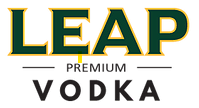 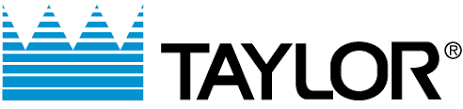 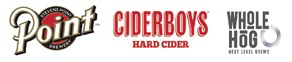 Tasting
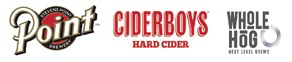 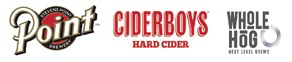 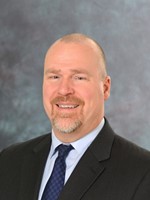 Randy Romanski – Secretary-designee of the Wisconsin Department of Agriculture, Trade and Consumer Protection
Auction & RAFFLES for PAC
50/50 Raffle!
Winner drawn after Live Auction, Friday evening
Devante Adams
Autographed Package!
Dollar
Auctions!
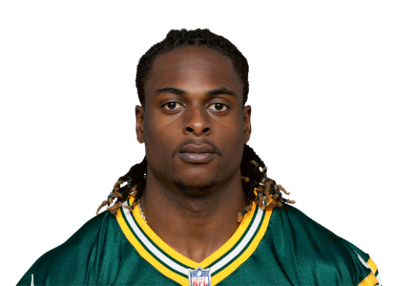 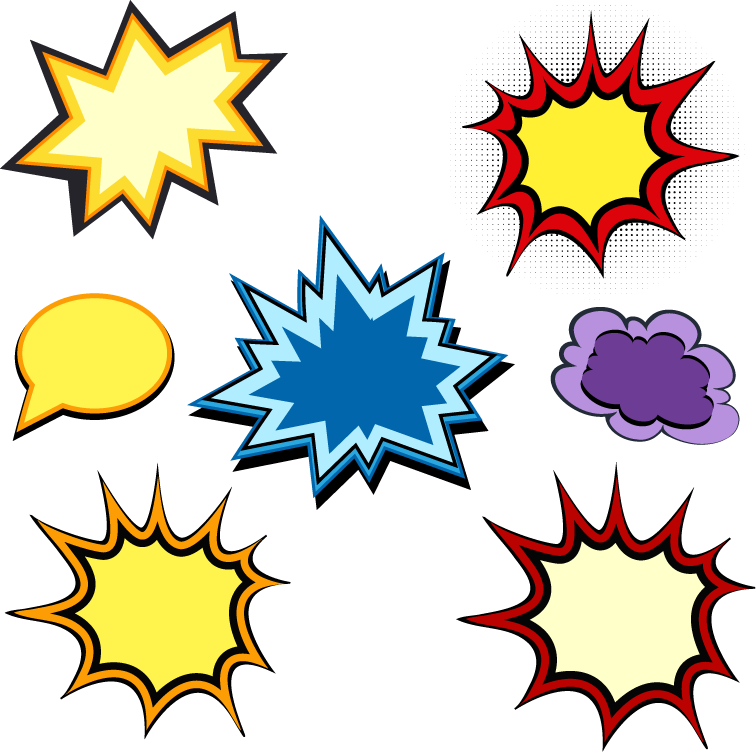 $500
Show 
DOLLARS
The WACO PAC is a non-partisan fund supported by voluntary personal contributions by WACO members. For more information, pick up a PAC brochure.
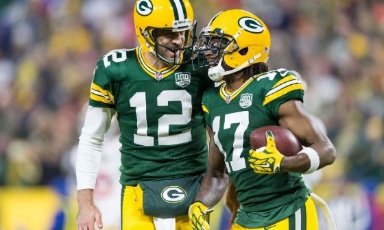 [Speaker Notes: __ Pick up supplies assist Scott with whatever is needed. 
__Contact Indianhead, US Food & Reinhardt, Martin Brothers  to donate Brats, Hotdogs, Baked beans, Salads, desserts, 

Kori – Tinker- ice cream runners for dinner work with Taylor and have some ice cream ready for the floats prior to 5pm 
Need a runner for this day – 

__Steak fry supplies 
__set up the rootbeer/beer tasting 
__Badger Popcorn – Popcorn bar
__Aprons for Board 
___Dollar Auction 
___Mel has chips and paddles – 

she will need  300 ones –]
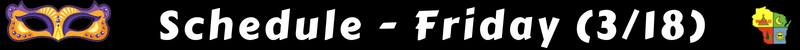 Seminars boxes left in white can benefit all attendees!
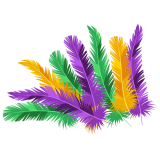 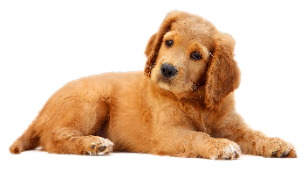 Want the Whole Family Educated?
Pets are allowed at the Holiday Inn Express for just $30 per night!
[Speaker Notes: Pizza – Prep and Delivery  
Have enough pizzas for 250 ready by 12 sharp - Denny 920-883-7851 Brew Pub Pizza will donate enough for 300 people 
____Put lasagna in to warm up ready for 12 Ryan 
____Chips  Donated from Frito Lay should arrive by Monday – Ryan 
____Donation Bucket -cash or area to write their bid number on. Kori
____Dessert  
____125 breadsticks from Fazolis at 11:30 


Be sure we have Lasagna warmed and ready  (Rick Question) silverware? 
Ryan/Lisa/ Alice/ to set up and serve 

Laurie Registration 
Michelle/Chris Metcalf/Andrea all  Quick Books data entry		
Tinker – Enter evaluations as we get them in to the system 
Laurie Smith- Speakers Gifts Must show a ticket for a Speakers Gift 
Lisa have the speakers gift table prepared 

Facilitator schedule Wed.  - Facilitators introduce and make housekeeping announcements
8:30-9:30am
Panel on Rental Units – Kori – Zoom link:
Customer Service – Carla– Zoom link: 
Politic & Government – Danielle – Zoom link: 

8:30-Noon
Stores from Another Universe – Lisa/Julie – Zoom link:

9:45-10:45am
Man Cave Topics – Kori – Zoom link:
Give Em The Pickle – Carla  – Zoom link:
P&L for Food Service – Danielle – Zoom link:

11:00-12:00pm
IT Issues Cracker Barrel – Kori – Zoom link:
Housekeeping – Carla – Zoom link:
Kitchen talk: Q&A on Food/Menu/Kitchen – Danielle – Zoom link:

Noon – 1:45pm 
Lunch & Learn – Tinker – Zoom link:

2 – 3pm 
Mastermind – Danielle – Zoom link:
It’s all about the stuff – Tinker – Zoom link:
WI-FI – Tina – Zoom link:
Cracker Barrel: Best office practices – Kori – Zoom link:

3:15-4:14pm
Renovating Your Park on a Limited Budget – Tinker – Zoom link:
Voice of the Camper – Severson & Associates – Zoom link:]
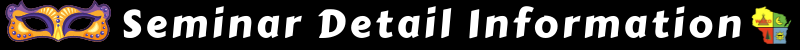 SEMINARS – FRIDAY MARCH 18
Morning Seminar Descriptions
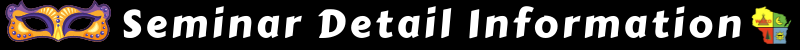 SEMINARS – FRIDAY MARCH 18
Morning Seminar Descriptions
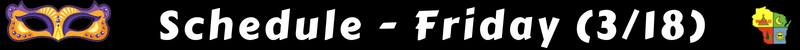 1:00pm – Trade Show Kickoff with the
Echoes of Camp Randall Band!
The UW Marching Band is back to officially open the 2022 trade show!
1:00 - 7:00pm - Trade Show Open!
Support those who support our organization, and keep your
registration costs low by shopping with these vendors!
Earn $1000 to spend at the Trade Show on Saturday just for shopping Friday! 


Our suppliers need to take orders back to their offices to make the business work! They are the reason we have a great show with amazing opportunities. Please help our show be the best it can be by asking any supplier you work with to show you their WACO TRADE MEMBER card! Thank our supplier members by purchasing at the show!
Show Dollars!
BUY…. BUY… BUY….WHY…WHY…WHY?
5:00pm – Beer Available at Sponsor Booths!
Stop by any of these booths to grab a cold adult beverage!
Gama Sonic	Mouse Mix

	            Tail Bangers	Severson & Associates/
				S&H Ad Specialties
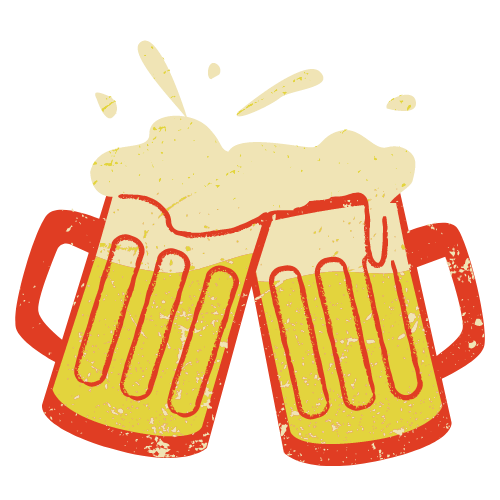 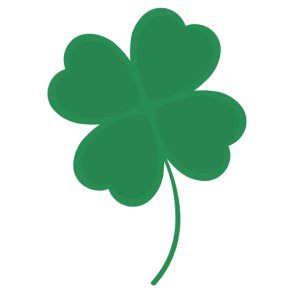 9:15pm – Trade Show Shopper Drawing!
Stick around and you could win $500 to spend at any of these
Show Sponsors! Must be in the Banquet room to win!
Blackhawk Bank	Campgrounds4sale.com 

	          Coverra Insurance	Harris Golf Carts

	         Jim’s Golf Cars 	 Tail Bangers

	          Severson & Associates/S&H Ad Specialties
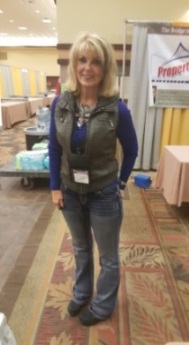 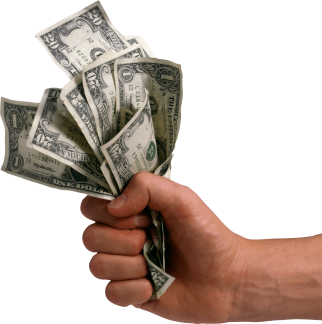 [Speaker Notes: Beer Stations set up and identified Beer starts at 5pm]
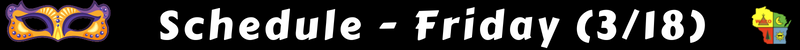 Your Friday night entertainment lineup!
   Hosted by: Gilbert Brown & Caden Dahl
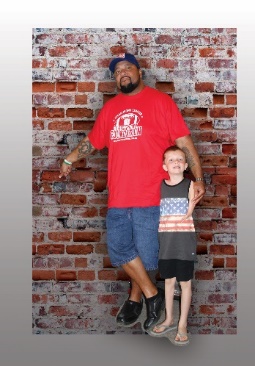 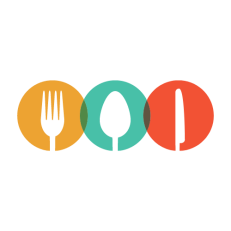 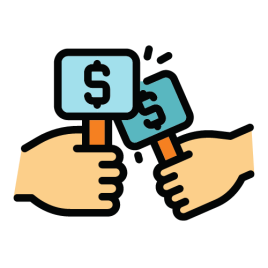 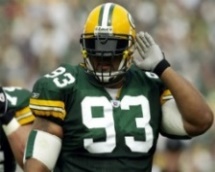 Candy Bar Sale
Win great prizes like golf cart tickets, autographed memorabilia! Plus, win up to $500.00 in WACO Certificates! Spend at the show!
50/50 Raffle
Winner drawn after the Live Auction tonight!
Trade Show Shopper winnings can be spent at any of these Show Sponsors:

Blackhawk Bank	Campgrounds4sale.com	Coverra Insurance 	

Harris Golf Cars	Jim’s Golf Cars 		Tail Bangers

Severson & Associates /S & H Ad Specialties
[Speaker Notes: Sellers to go through trade show at 5pm to start selling tickets for vendor night

Lisa/Bonnie/Andrea – Receipt Books 	Lisa/Andrea  manage closing down silent auction tables for Friday 	
Carla/Lori – Raffles as needed 


Mikey – Auction picture presentation 

 Michelle - Quick Books Entry 
	
Laurie Smith   Registration 
John J		Assist with Auction 
Ryan
Dave 

Rick 		     Trade Show 
Ron Severson 	Trade Show 
Mickey 
Ryan

Matt 		Leaving after classes]
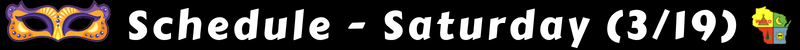 Learn where the organization has been and where we are going!
Bloody Mary Bar at Coverra Insurance Booth starts at 9:30am. Tips go to the Gilbert Brown Foundation!
Trade Show Open
9:30am – 4:30pm
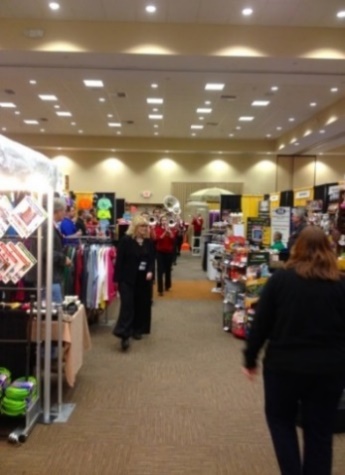 3:00PM - $1,000 Vendor Drawing  
If you bought from the vendor called, you win $1000 to be spent at the Trade show! Must be in the trade show area to win!
[Speaker Notes: Carla/Lisa  – Annual Meeting 

Checkoff list – for Julie for Campgrounds in attendance 
 
Flashdrive for  minutes 

Rick or Lisa  as Champions  in Annual Meeting 		

Andrea in GBF Booth 


Mikey – taking pictures for live Auction 
	
Michelle  Quick Books Entry/Evaluations/Auction prep
	
Karen/Linda  Registration 
John J		Assist with Auction/Quick Books 

Hotel to provide glasses and ice at the Coverra Insurance Booth for Saturday at 9:30am  

Rick 		
Ron Severson 	Auction Gathering 
Mickey 		Auction Gatheriing]
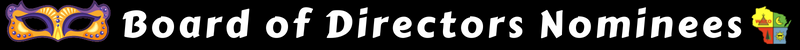 Your 2022 Nominees Are…
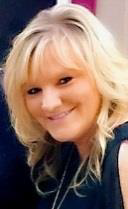 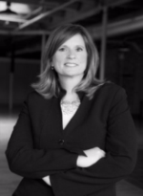 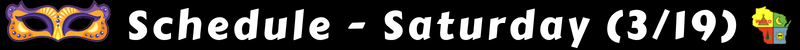 Be in the Banquet Room for the WACO Auction by
5:30pm and get 20 $1,000 VISA gift card drawing tickets!
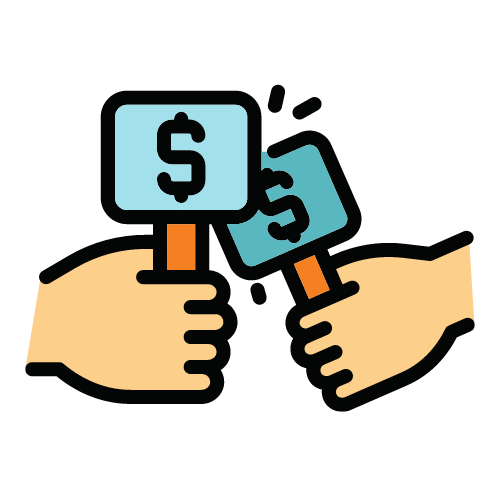 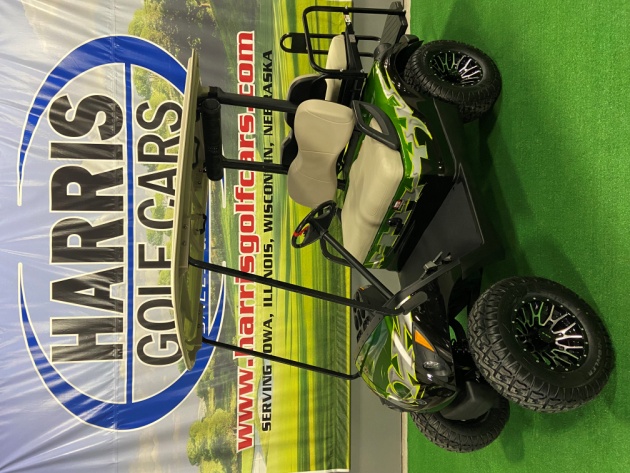 More auction item photos coming soon!
Hear from Jeff at Harris Golf Cars on this amazing golf cart they have donated to our WACO auction!
Donated by Lynkris Patio Furniture
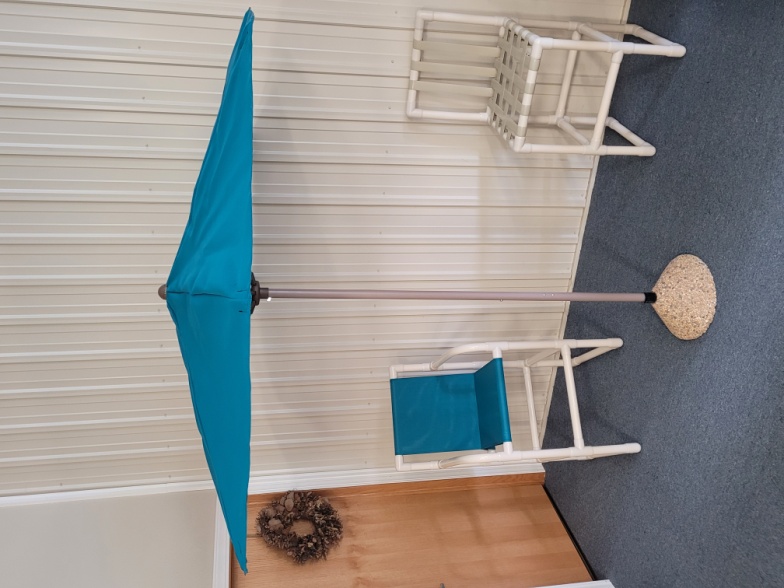 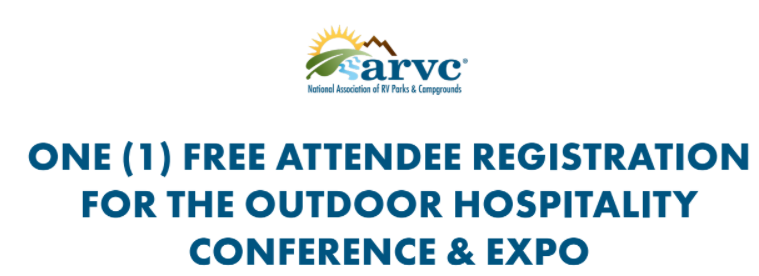 [Speaker Notes: Lisa  - One ¼ barrel of beer needs to be in the banquet room at 5pm 

Bonnie/Lisa with Receipts 

John  - Auction list
Mickey – Pictures for Auction 


Carla – Raffles as needed]
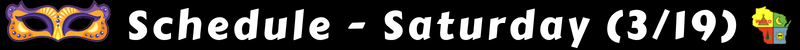 2022 Hall of Fame Inductees
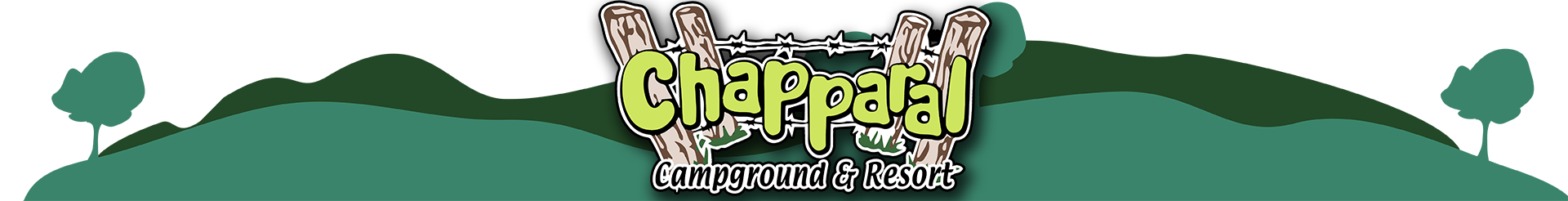 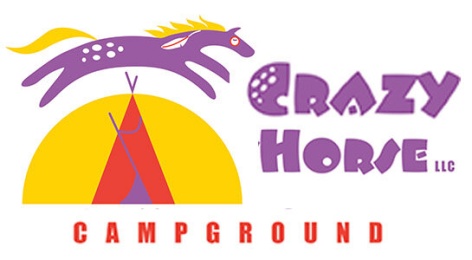 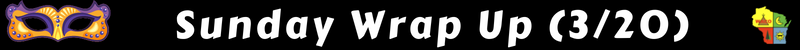 We will have materials on all of these subjects and more to hand out while your peers help to give you information on what their personal history has taught them!
Learn from those who have gone before you!
[Speaker Notes: Bell 
Evaluations 
Golf Cart Tub]
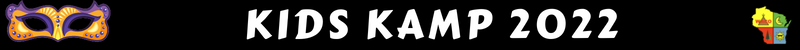 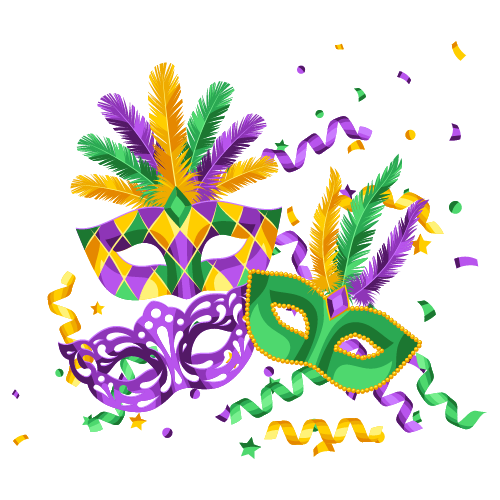 SCHEDULE AT A GLANCE
REMINDERS:
Be sure to bring swimsuits, towel, and coat every day just in case!
PICK UP IS 5 PM DAILY – our volunteers are needed in other areas, so please respect the full Convention with prompt pick up!
WEDNESDAY:
Hotel day – registration sign off, crafts/prep for Mardi Gras parade, movies, and hotel pool time!  Be sure to bring a towel, suit, bag for wet clothing and your smiles!
THURSDAY:
LEAVE: From Hotel to Skate City
Load Time: 9:30 am at front lobby of HotelDeparture Time: 9:45 am from Hotel
Drop off Time: 10:15 am at Skate City	
WE WILL EAT LUNCH HERE!

LEAVE: From Skate City to YMCA
Load Time: 12:30 pm in front of Skate City
Departure Time: 12:40 pm from Skate City
Drop off Time: 1:00 pm at YMCA

RETURN: From YMCA to Hotel
Load Time: 3 pm in front lobby of YMCA
Departure Time: 3:10 pm from YMCA
Drop off Time: 3:30 pm at Hotel
FRIDAY:
LEAVE: From Hotel to Putt n’ Play
Load Time: 11:00 am at front lobby of HotelDeparture Time: 11:15 am from Hotel
Drop off Time: 11:30 am at Putt n’ Play
WE WILL EAT LUNCH HERE – BE SURE TO CHOOSE YOUR MENU ITEMS AHEAD OF TIME!

LEAVE:  From Putt n’ Play to Children’s Museum
Load Time: 1:30 pm in parking lot of Putt n’ Play
Departure Time: 1:40 pm from Putt n’ Play
Drop off Time: 1:55 pm at Children’s Museum

RETURN: From Children’s Museum to Hotel
Load Time: 4 pm in front lobby of Children’s Museum
Departure Time: 4:10 pm from Children’s MuseumDrop off Time: 4:20 pm at Hotel
SATURDAY:
Hotel/Tradeshow Day – registration sign off, crafts/prep for Mardi Gras parade, movies, and hotel pool time!  Be sure to bring a towel, suit, bag for wet clothing and your smiles!
SUNDAY:
GRADUATION DAY!
MORE INFORMATION COMING SOON – with daily schedule and what to bring!
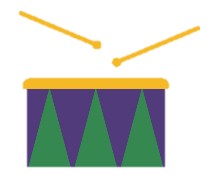 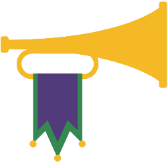 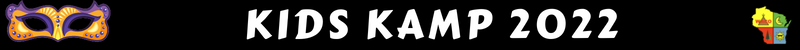 REGISTRATION FORM
Registrations 
DUE FEB 23rd, 2022
ONLINE FORM AVAILABLE HERE:
https://form.jotform.com/220274235537049
Kids Kamp will operate on the following times:
Wednesday, March 16th – Saturday 7:30 am to 5:00 pm
Optional AM session Sunday, March 20th 8:00 to 11:00 am
Kids Kamp Rates:
Wednesday, March 16th – Sunday, March 20th: $125/child 
Non-WACO Members Rate: $50/day/child
No discounts will be given for days unattended.
Due to COVID restrictions at some of our field trip locations, we need to provide a good idea of numbers ahead of time to properly staff.  Some locations also require a mask.  If you are unwilling to mask your child, you’ll need to make other care arrangements while we attend that location!  Please review this document CAREFULLY and if you have questions, inquire ASAP!
Campground Name:
Parent Information:
1st Parent/Guardian Name
2nd Parent/Guardian Name
Parent Cell
Parent Cell
Child(ren) Information:
Allergies?
Child #1 Name
T-Shirt Size – Adult or Youth?
T-Shirt Size – Adult or Youth?
Allergies?
Child #2 Name
T-Shirt Size – Adult or Youth?
Allergies?
Child #3 Name
Allergies?
T-Shirt Size – Adult or Youth?
Child #4 Name
Allergies?
T-Shirt Size – Adult or Youth?
Child #5 Name
I am granting permission for all children registered to attend all activities scheduled for Kids Kamp 2022:
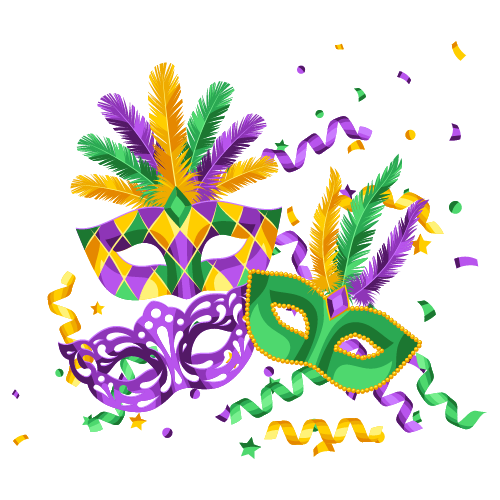 Parent/Guardian Signature
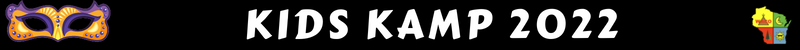 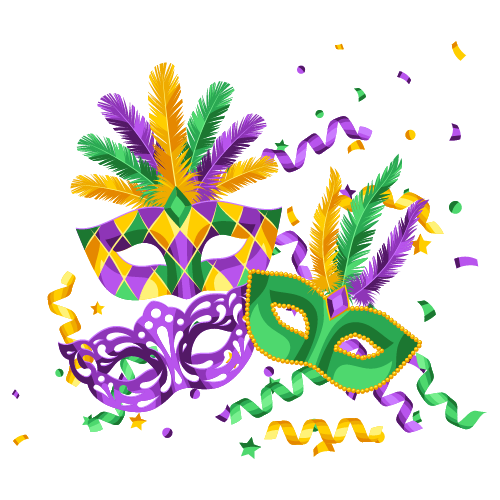 ADDITIONAL INFORMATION
Please ensure we can provide your kiddo with a great experience by helping us prepare our offsite partners with the proper information!
REMINDER:
Please fill out ALL fields below to ensure we have what we need at Convention for planning purposes, to properly staff, and to finalize reservations with offsite venues!
All Kids Kamp RSVP/Registrations must be made BEFORE FEB 23rd, 2022 to ensure we are ready to have fun!
YOU CAN ALSO REGISTER ONLINE HERE! https://form.jotform.com/220274235537049
PAYMENT INFORMATION
Number of Registered WACO Member Children Attending:
X $125 =
Number of Non-WACO Member Children Attending :
Days
X $50 =
X
Days Attending:
TOTAL
PAYMENT METHOD
CHECK #:
CREDIT CARD #:
Exp. Date:
CCV:
Billing Zip Code:
SIGNATURE:
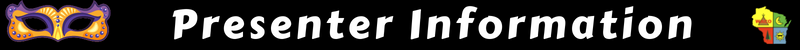 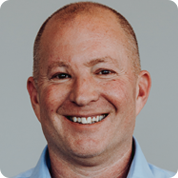 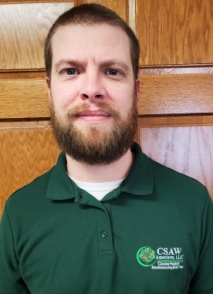 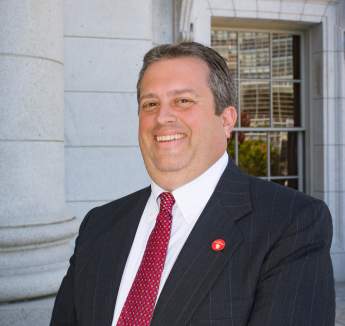 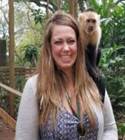 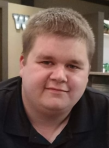 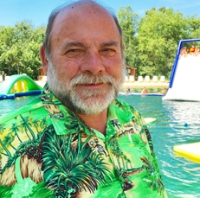 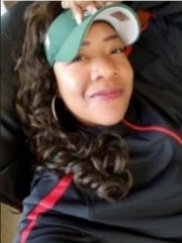 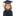 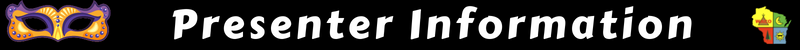 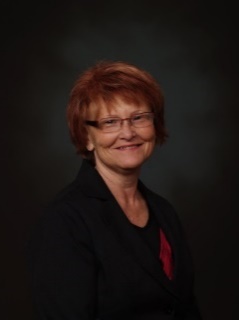 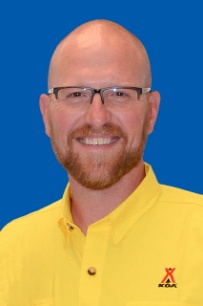 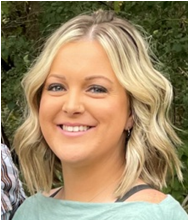 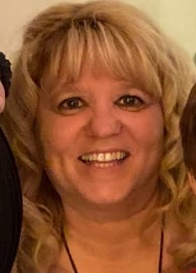 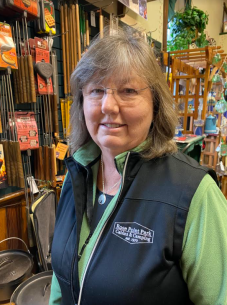 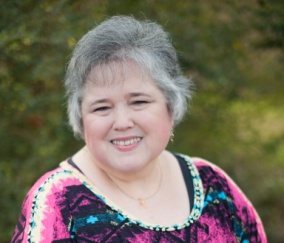 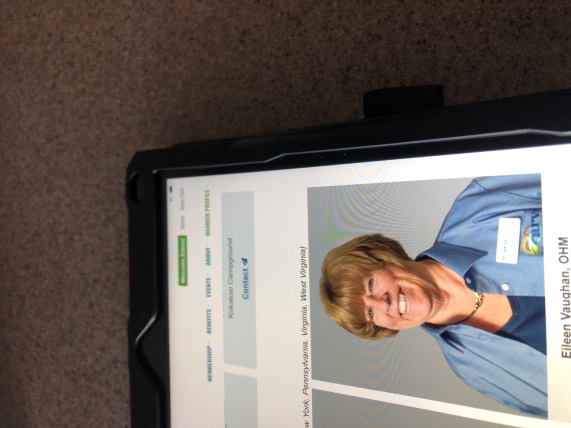 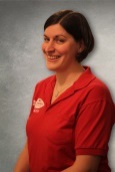 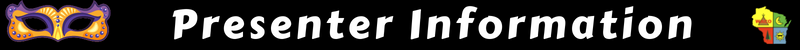 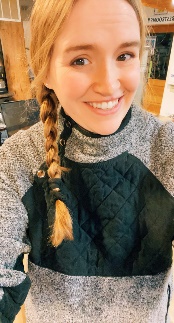 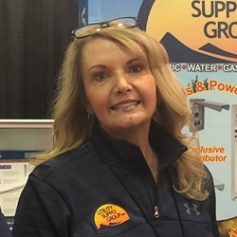 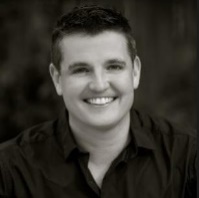 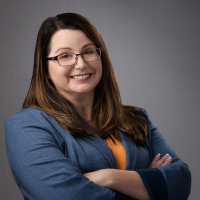 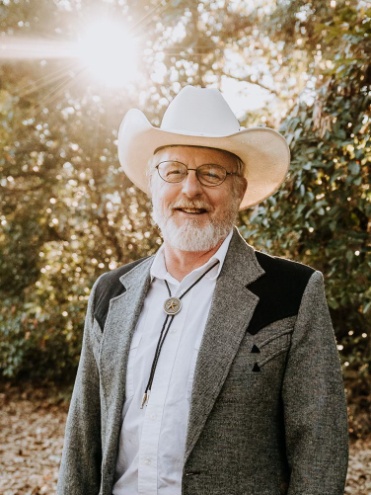 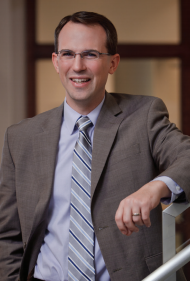 .
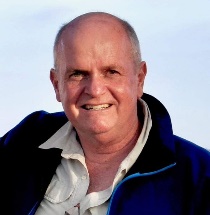 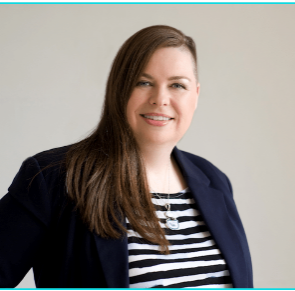 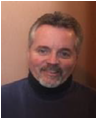 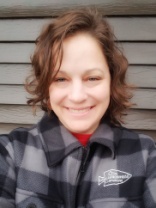 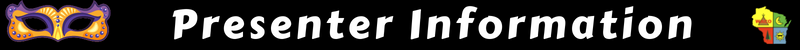 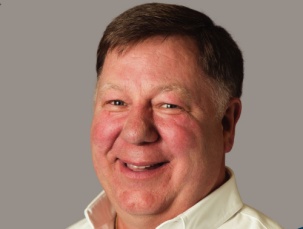 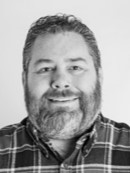 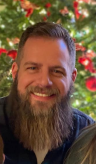 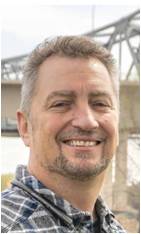 .
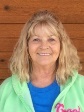 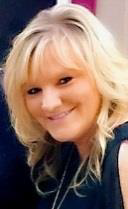 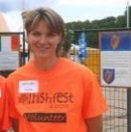 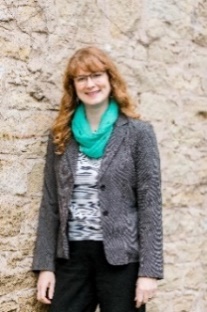 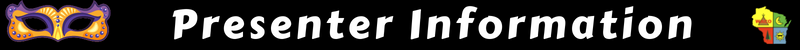 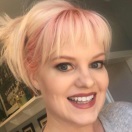 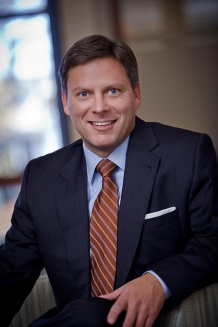 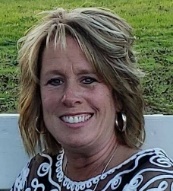 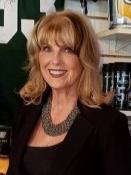 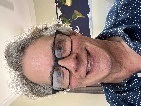 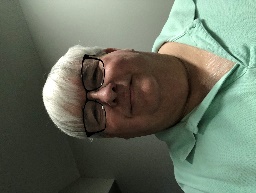 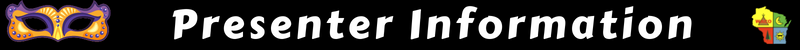 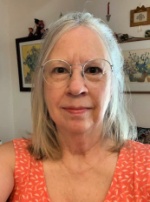 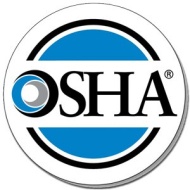 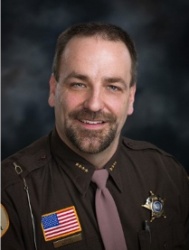 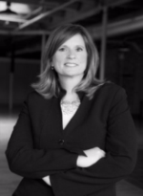 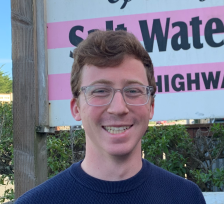 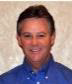 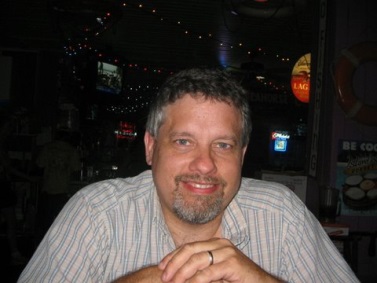 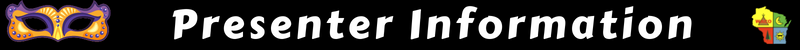 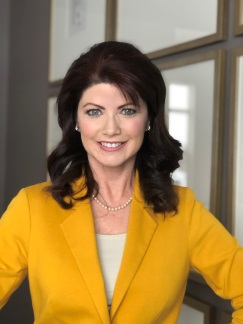 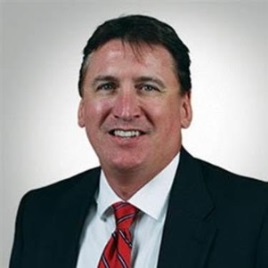 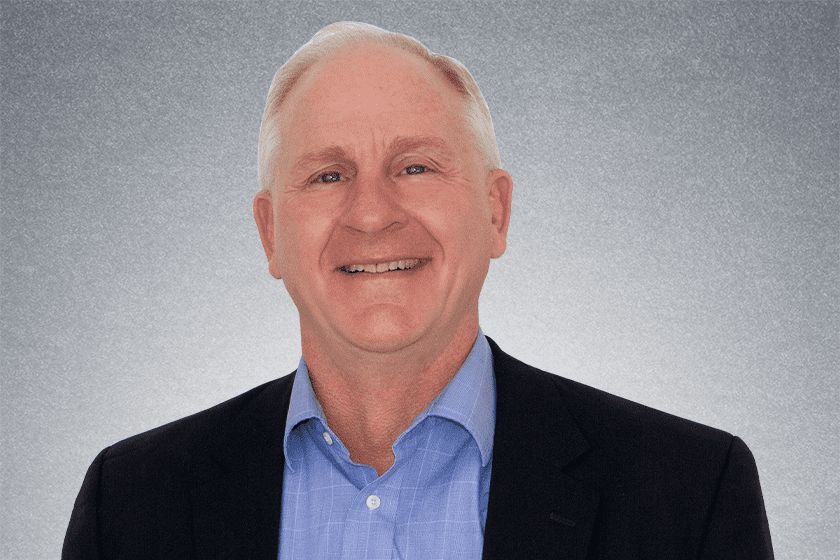 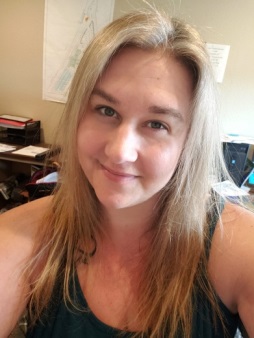 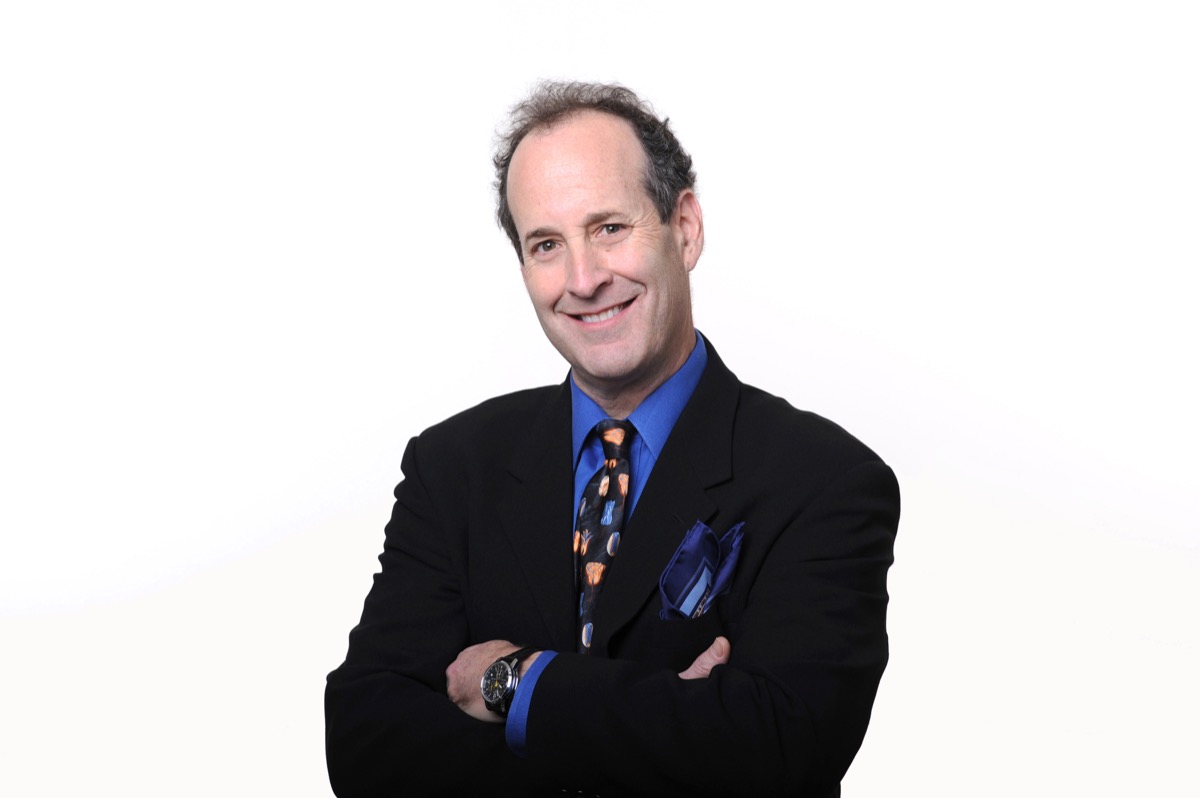 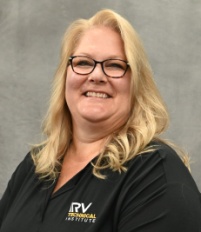 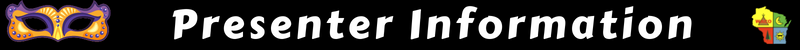 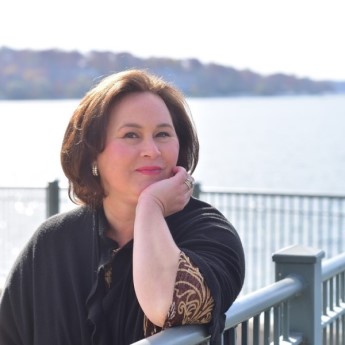 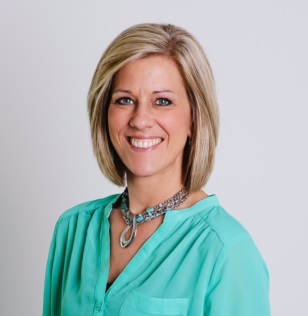 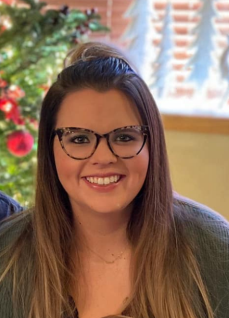 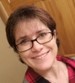 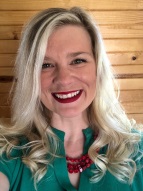 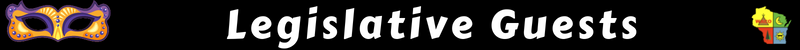 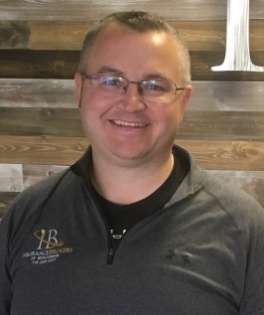 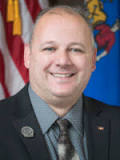 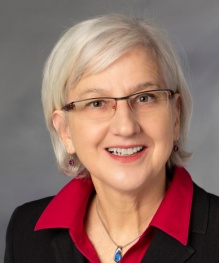 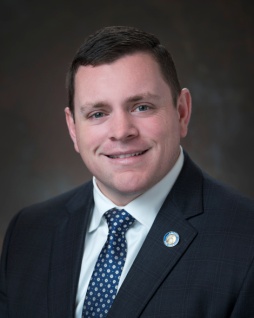 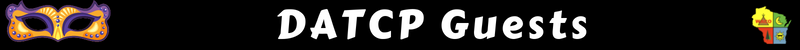 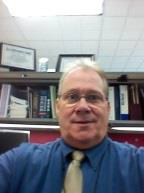 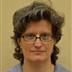 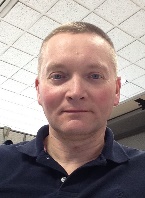 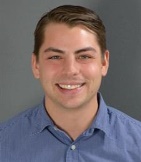 [Speaker Notes: Sen. Andre Jacque just received notice of a committee hearing on one of his bills scheduled for March 18, so he will unfortunately need to be in Madison that day and will not be able to make it to Stevens Point.  He said to please invite him again next year.]
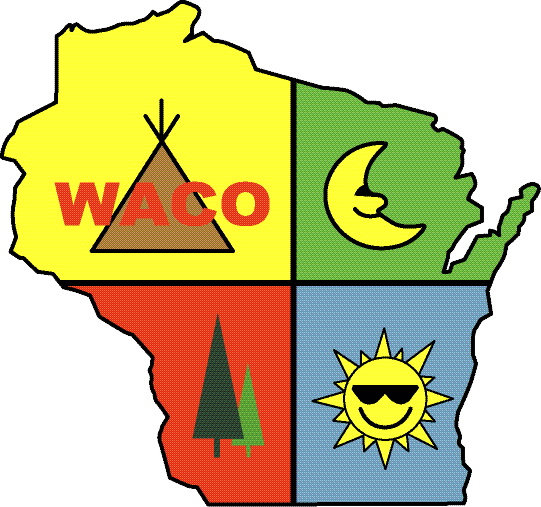 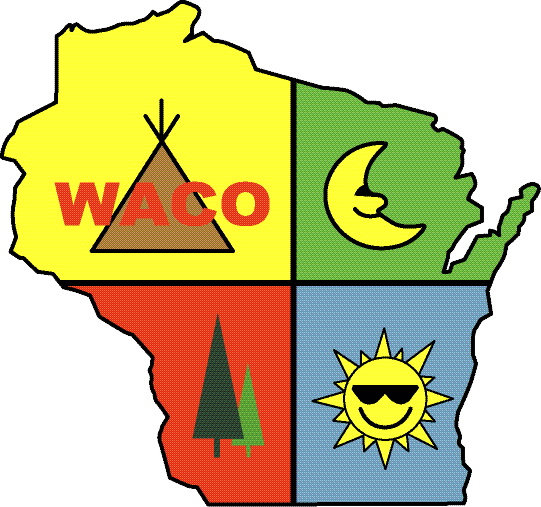 THANK YOU TO ALL 
OF OUR SPONSORS!
SHOW SPONSORS
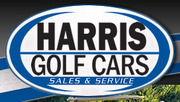 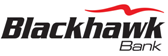 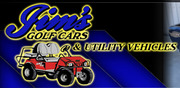 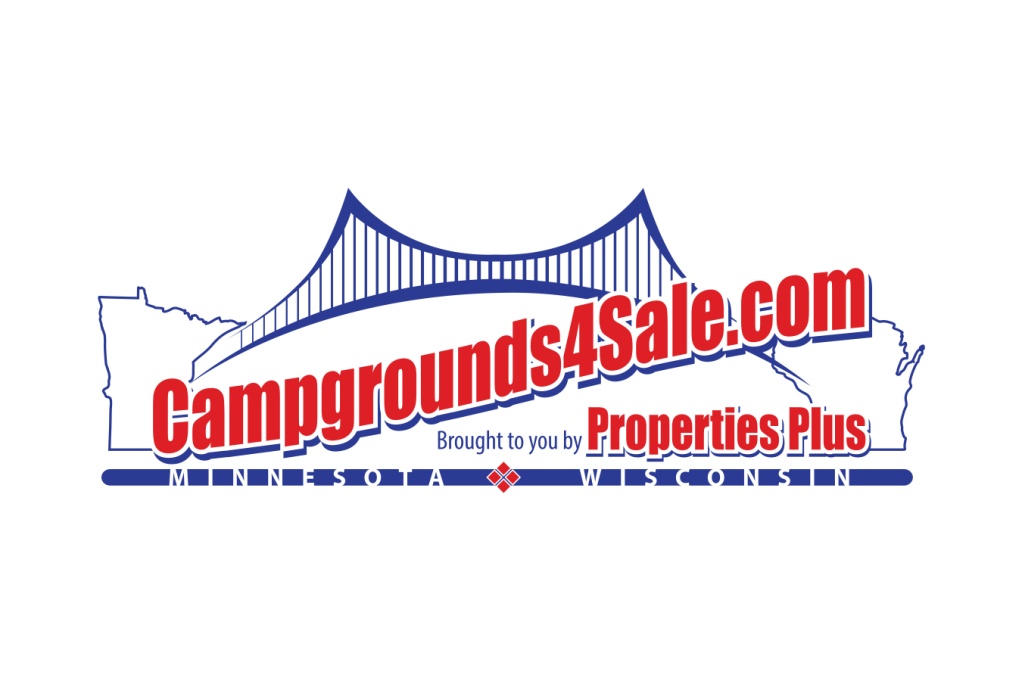 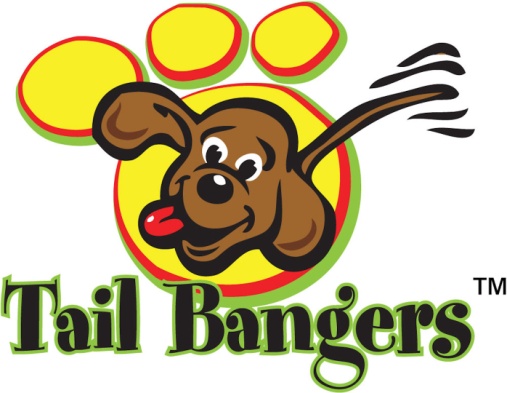 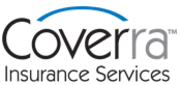 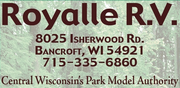 PRESENTING SPONSORS
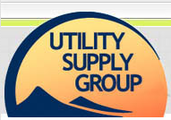 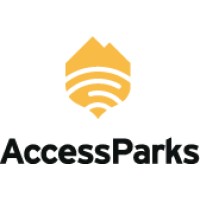 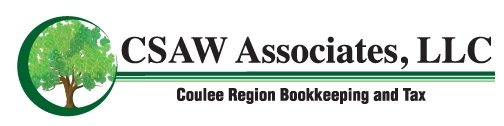 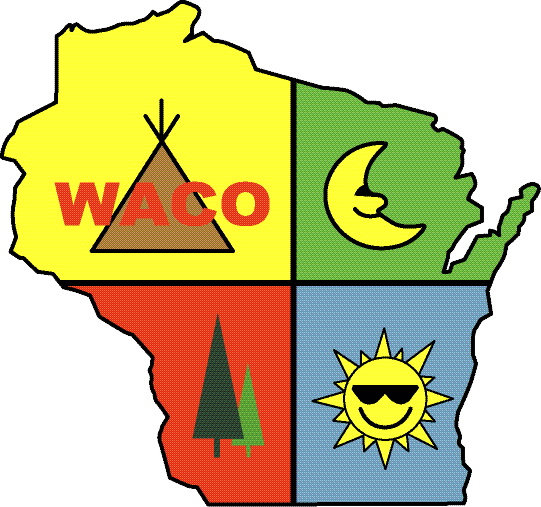 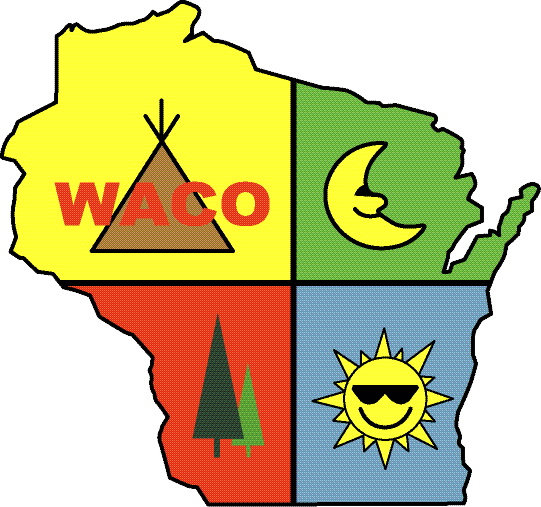 THANK YOU TO ALL 
OF OUR SPONSORS!
SUPPORTING SPONSORS
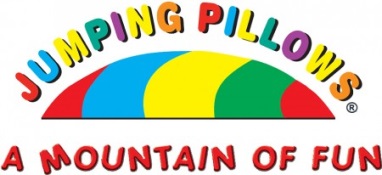 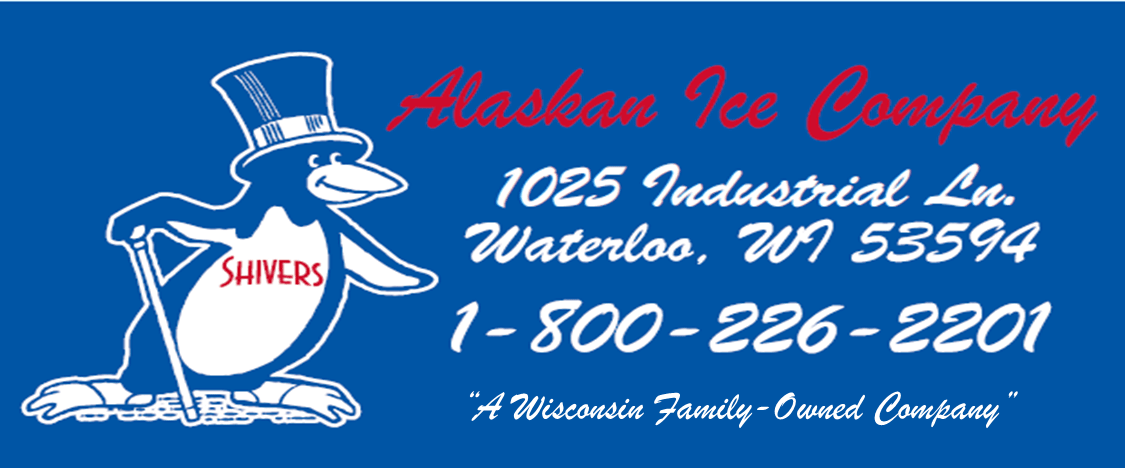 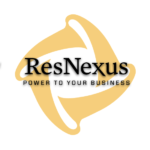 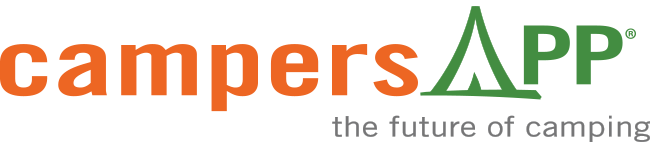 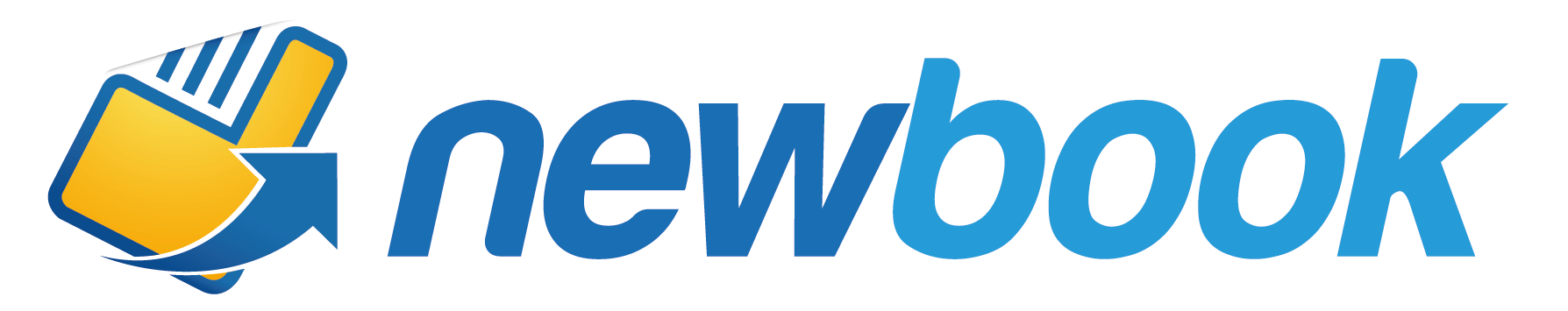 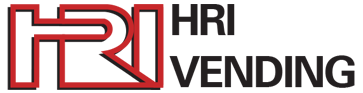 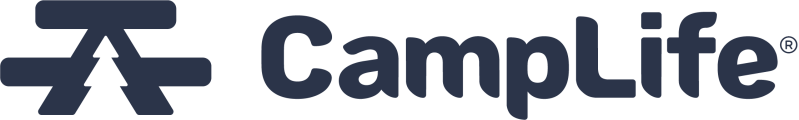 GOLD SPONSORS
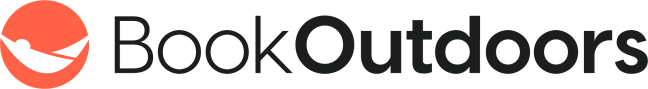 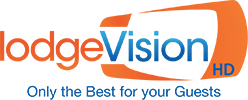 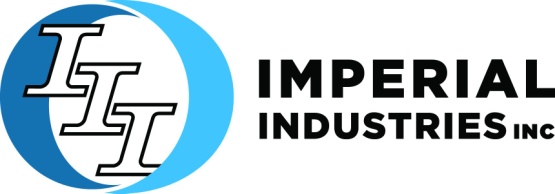 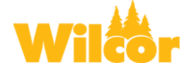 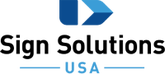 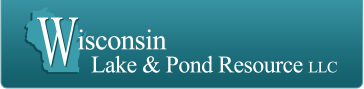 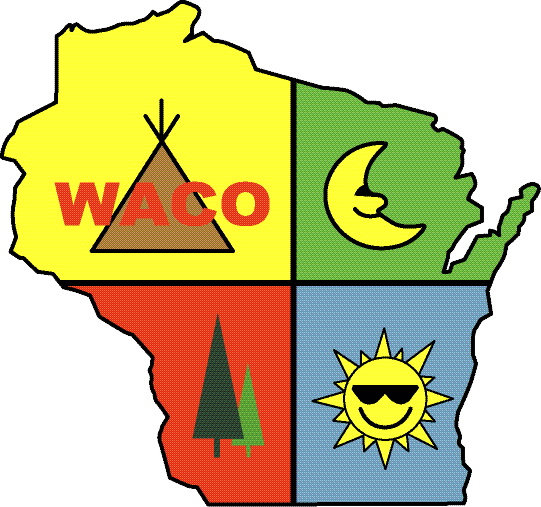 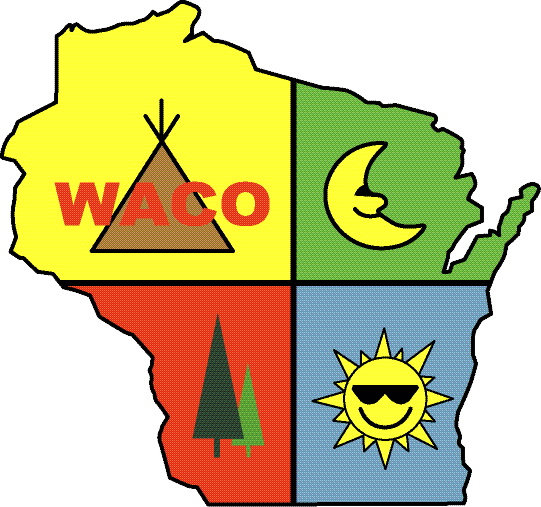 THANK YOU TO ALL 
OF OUR SPONSORS!
SILVER SPONSOR
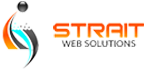 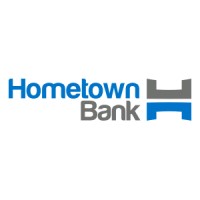 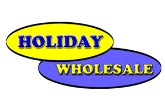 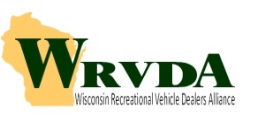 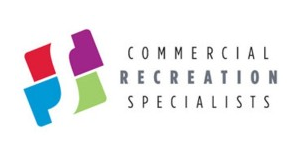 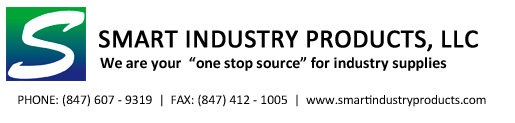 BEER SPONSORS
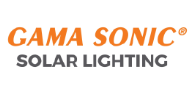 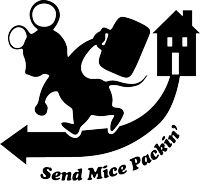 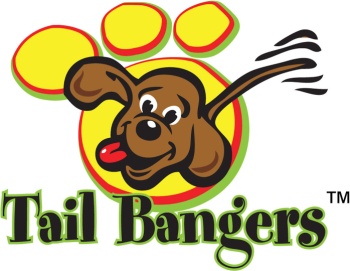 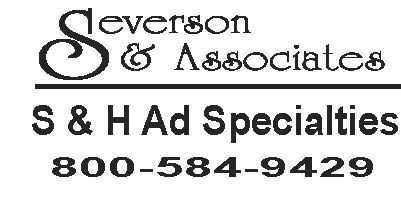 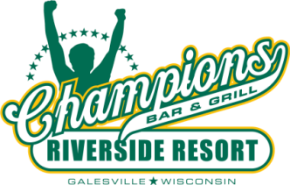 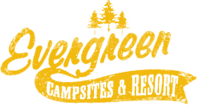 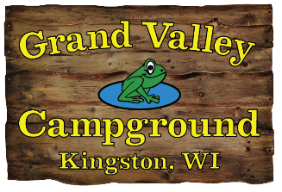 Refreshment Sponsors
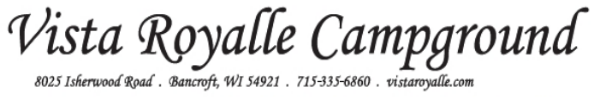 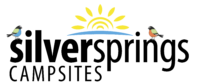 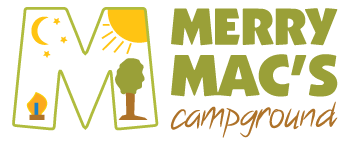 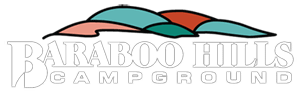 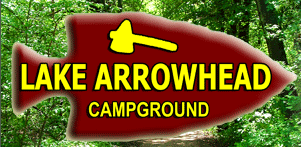 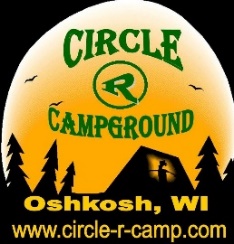 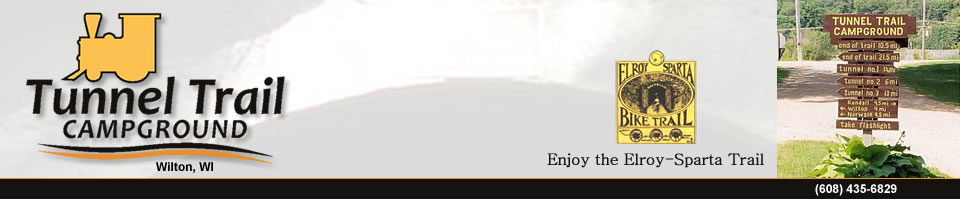 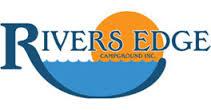 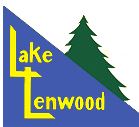 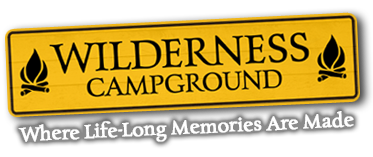 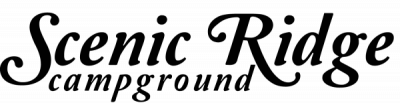